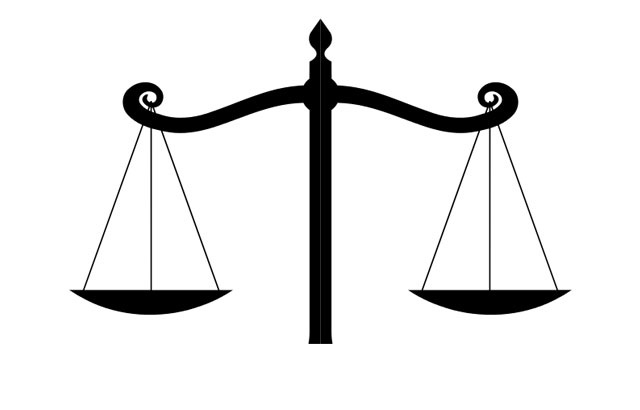 ADALET PSİKOLOJİSİ
2022- 2023 YILI GÜZ DÖNEMİ 
5. Ders
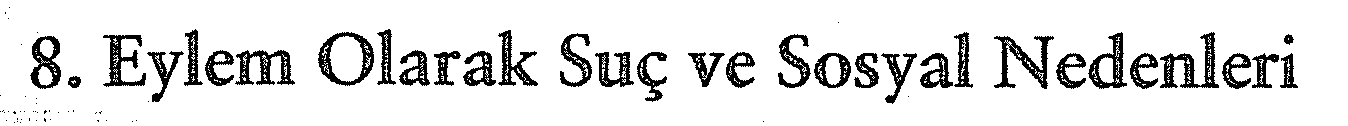 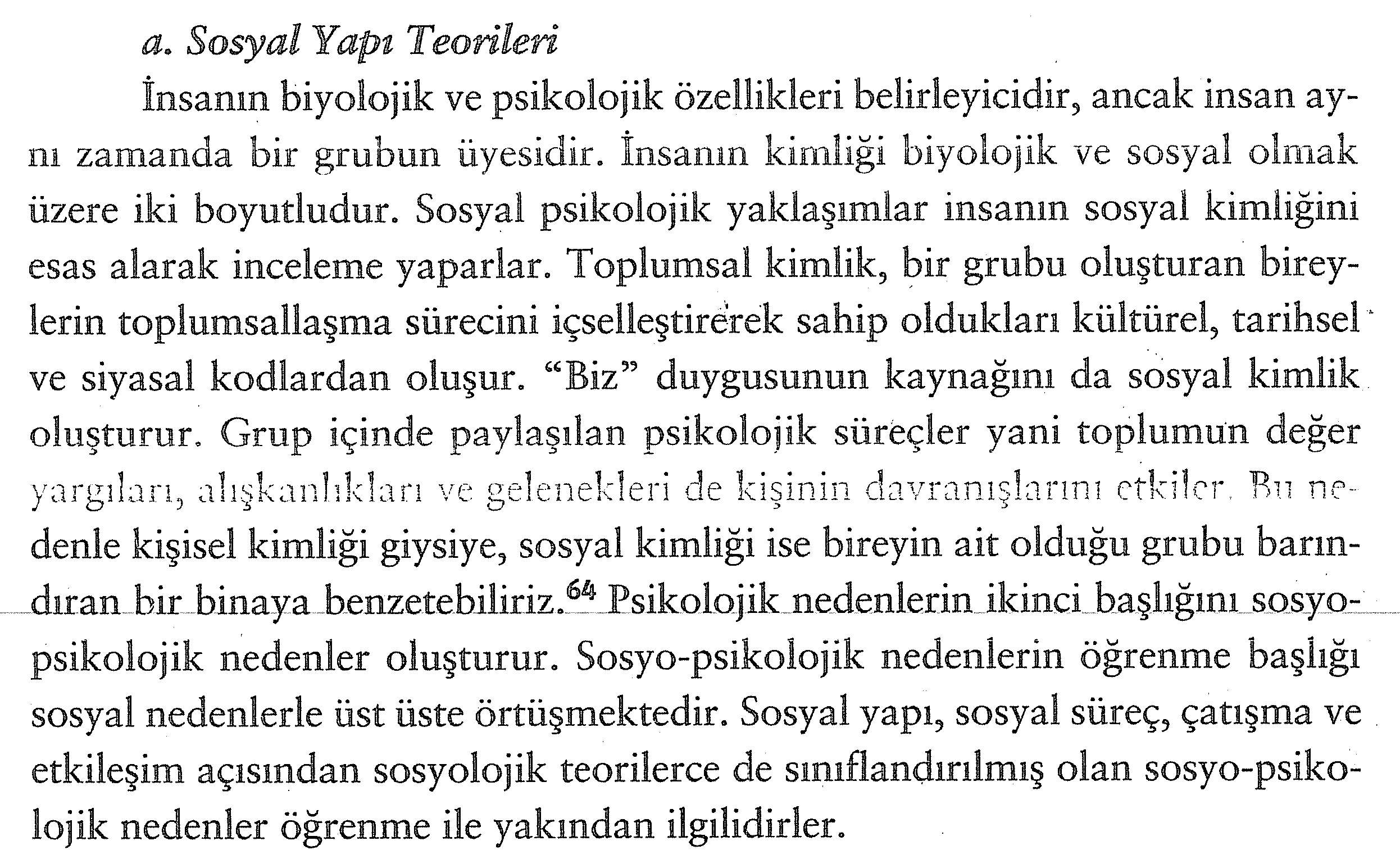 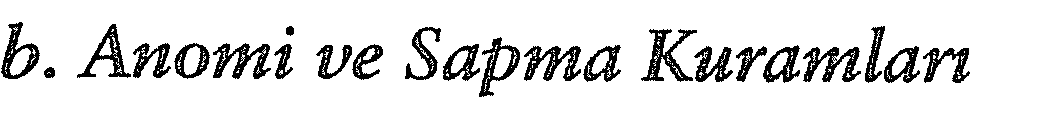 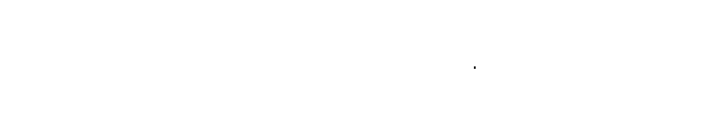 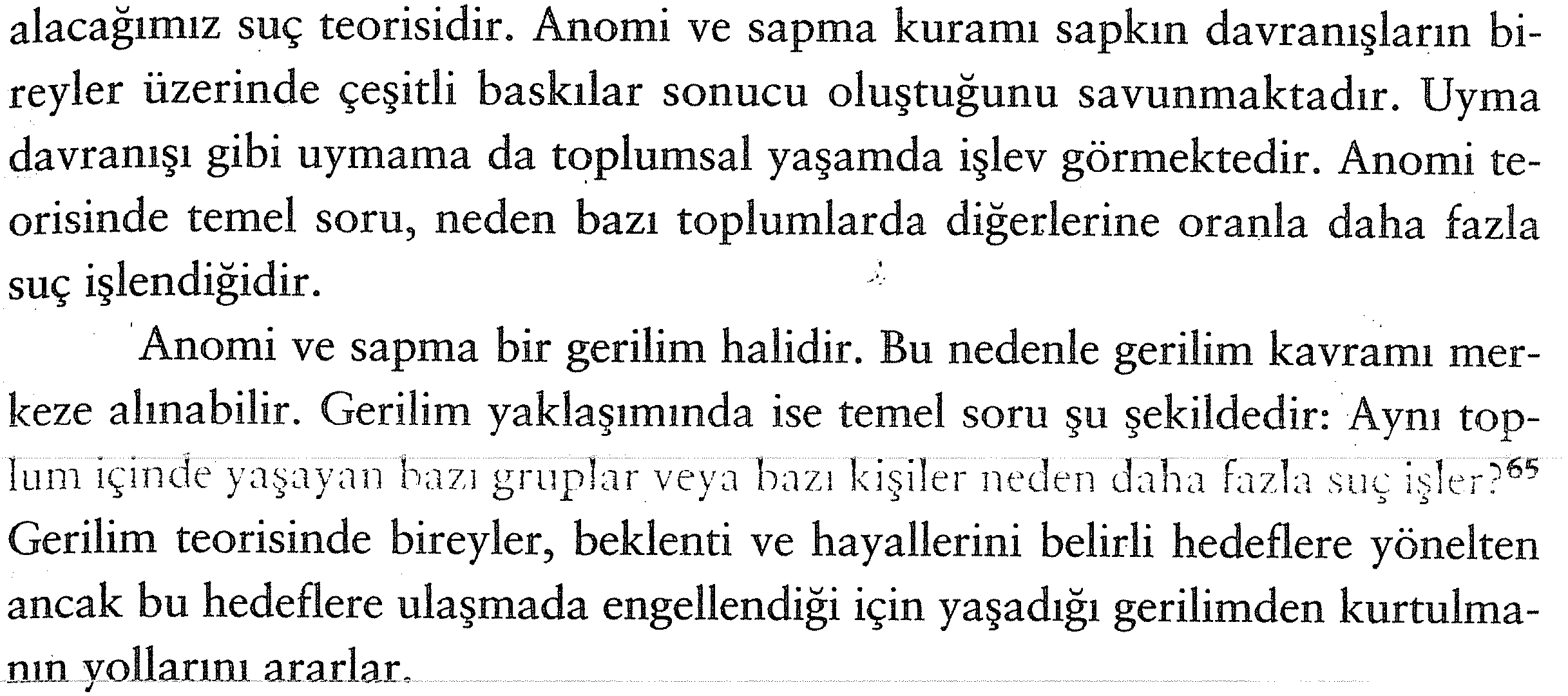 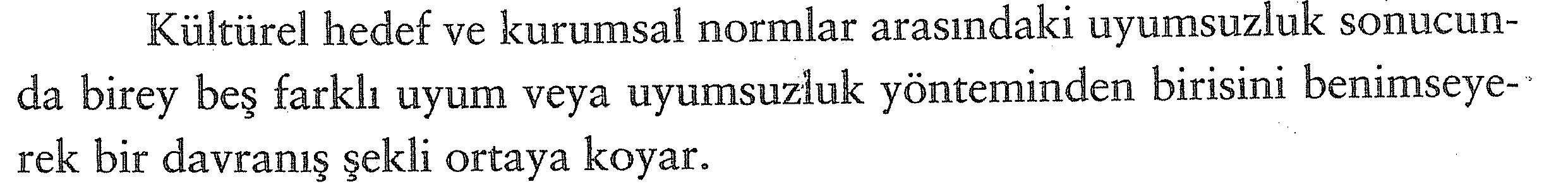 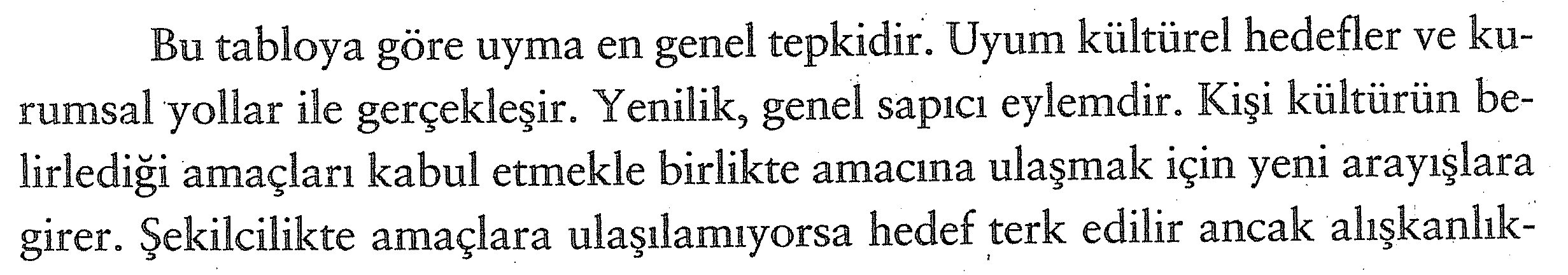 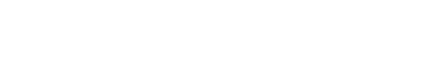 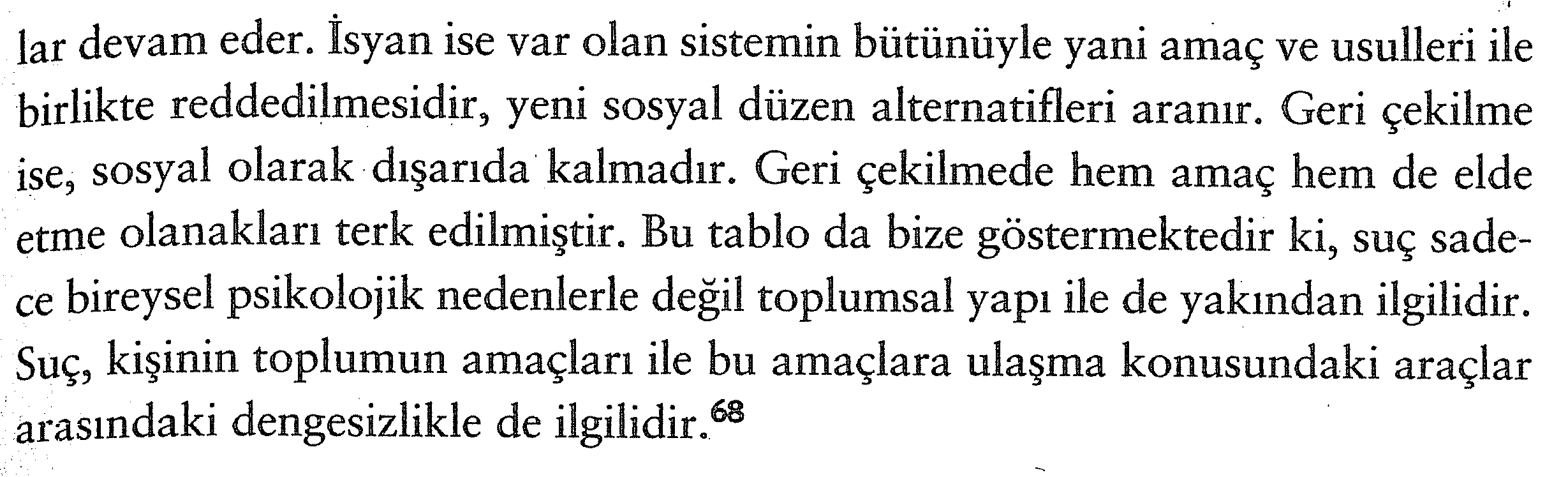 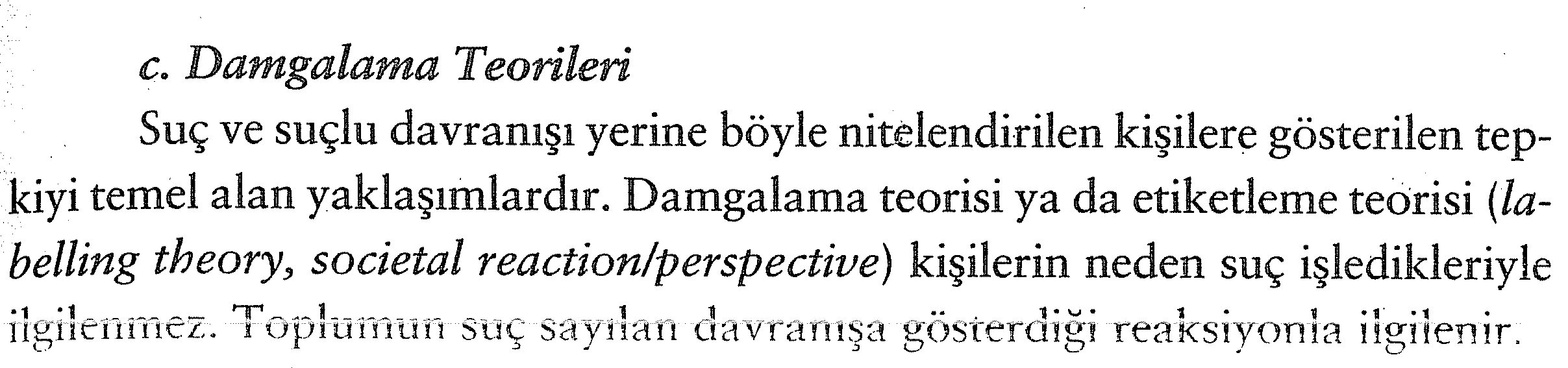 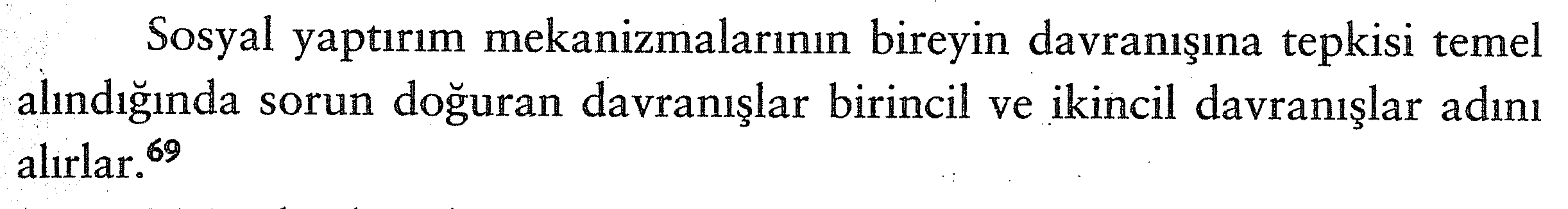 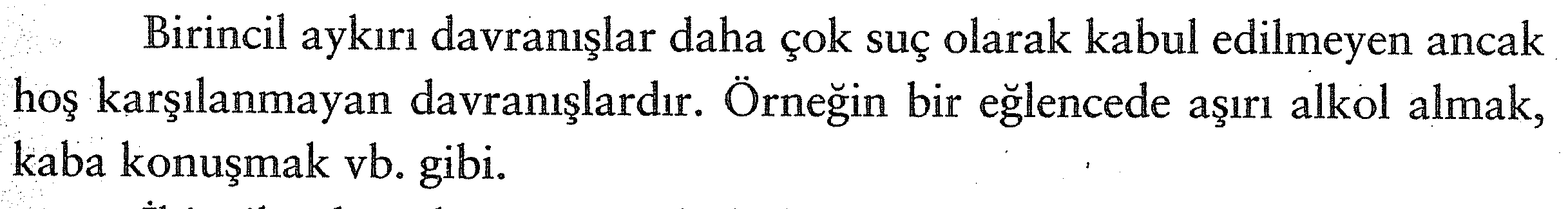 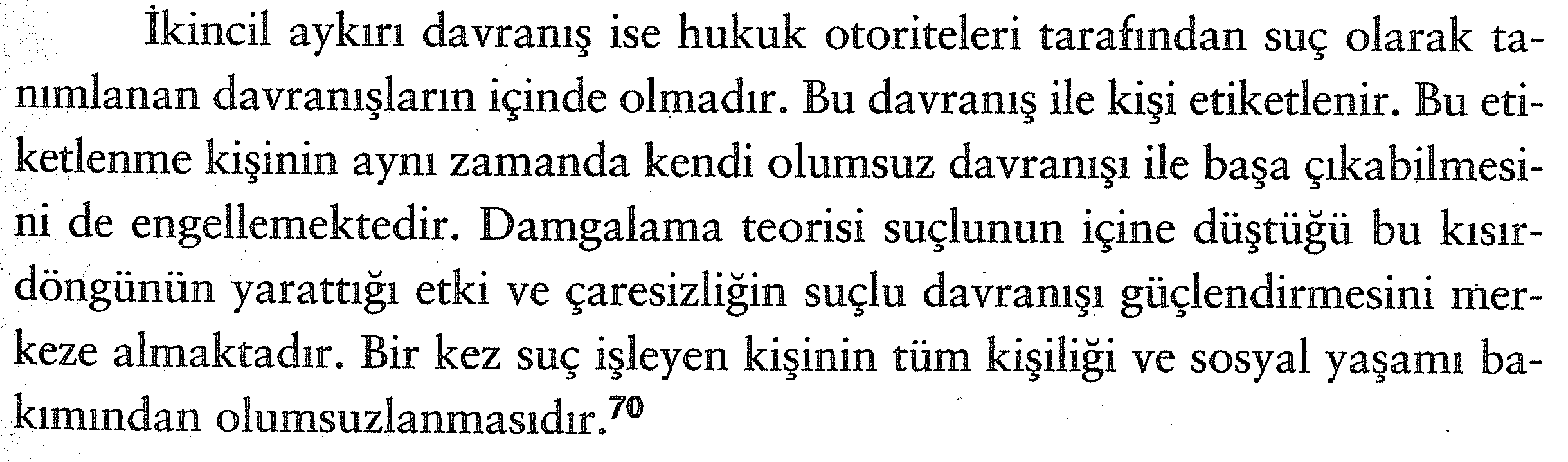 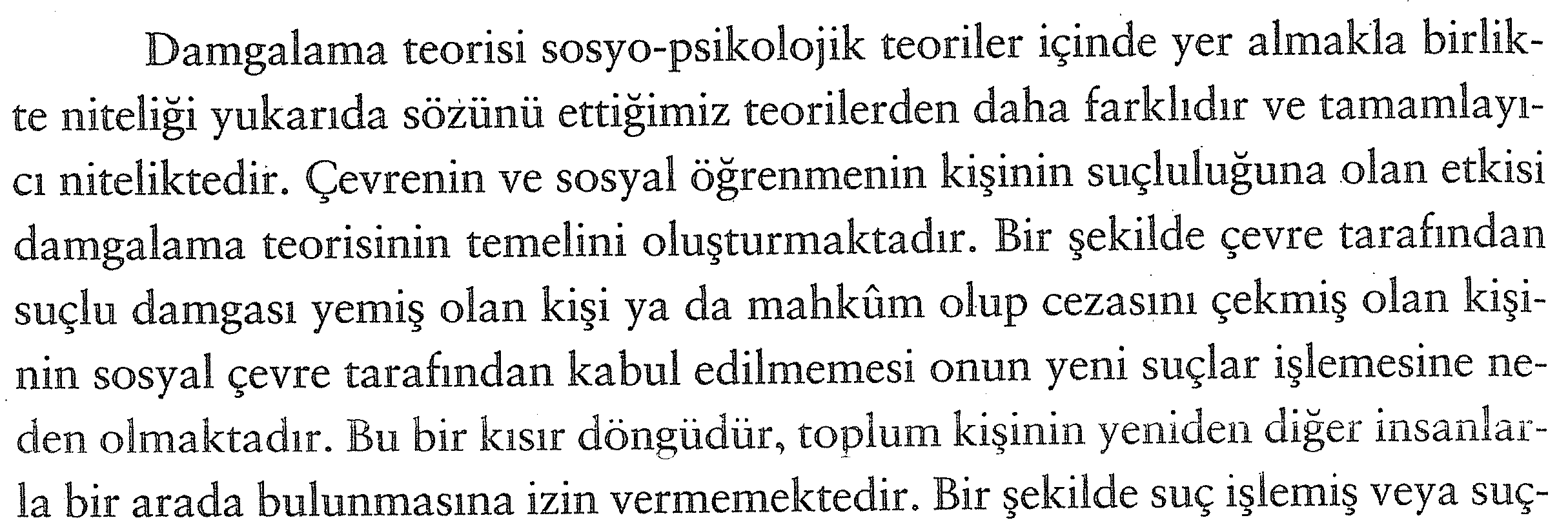 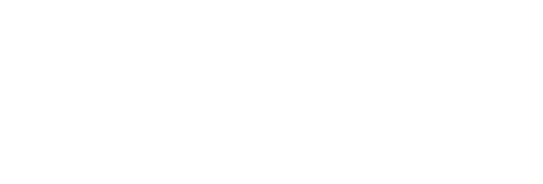 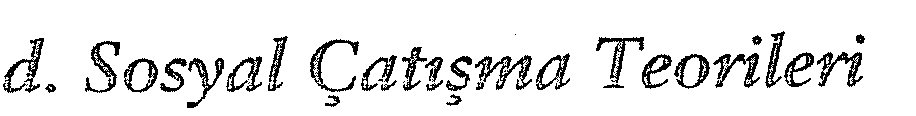 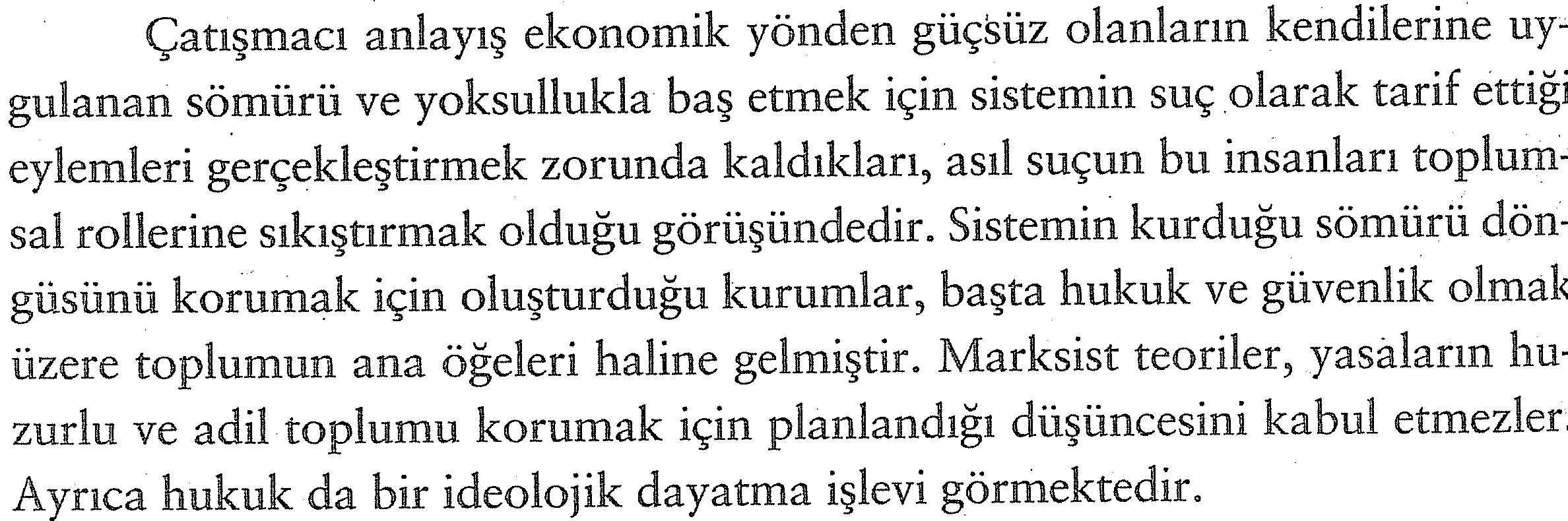 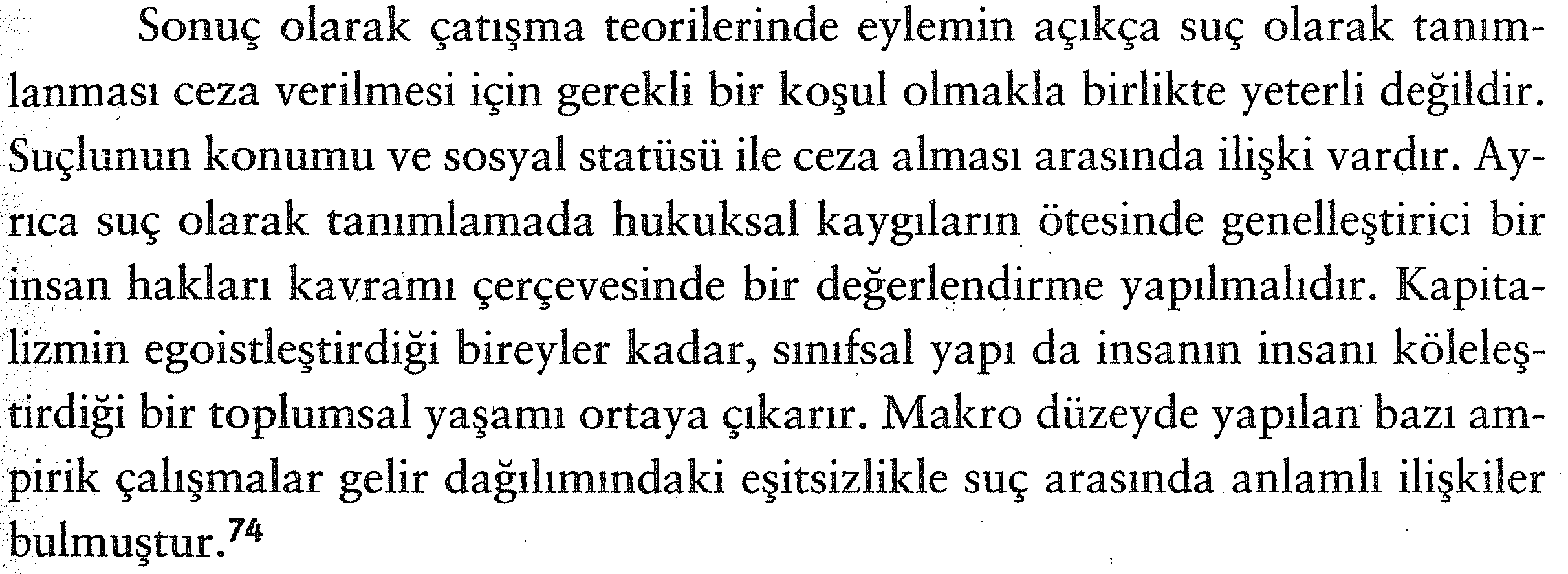 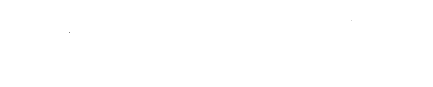 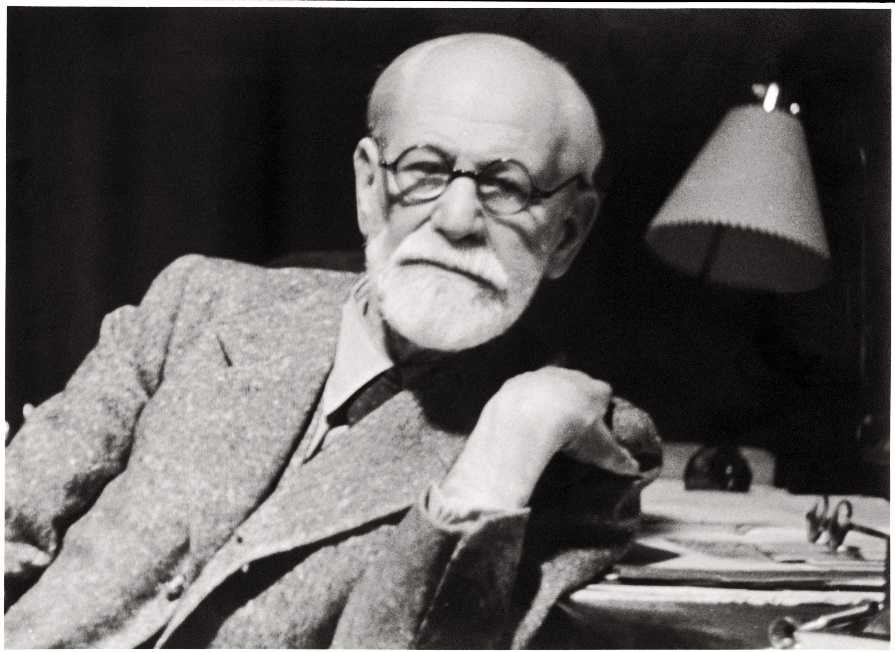 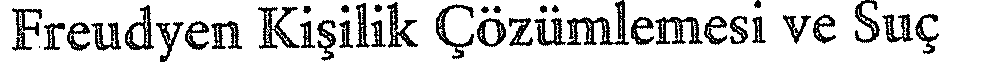 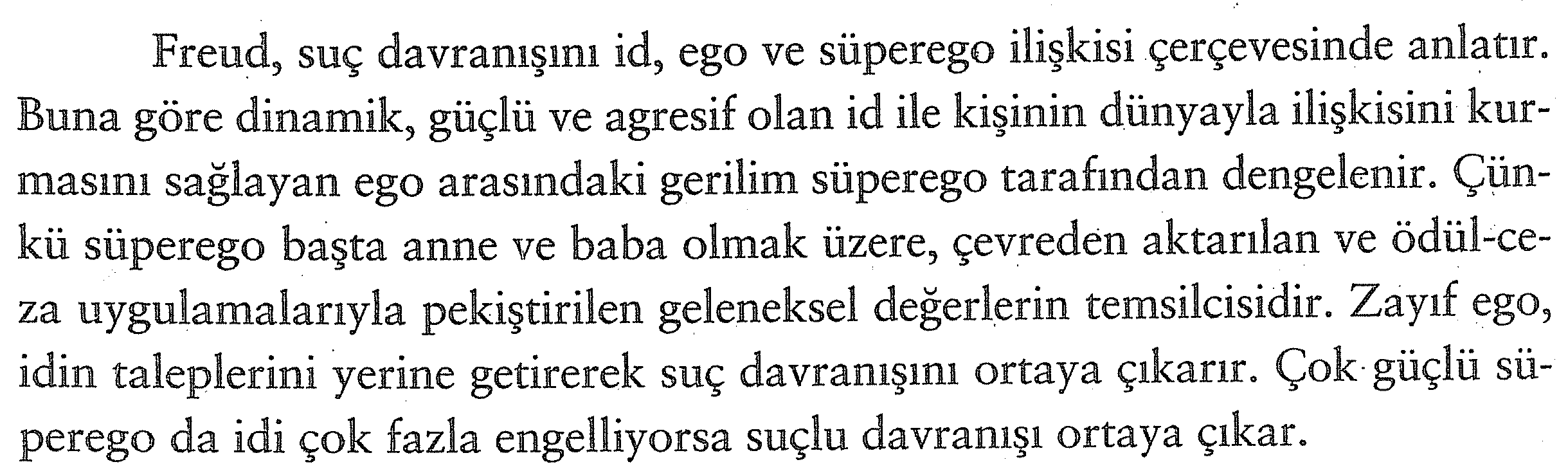 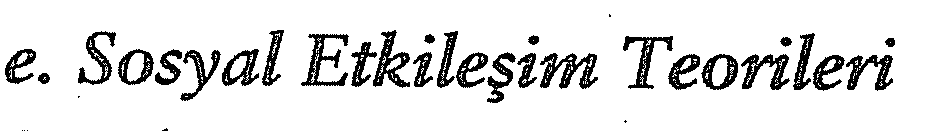 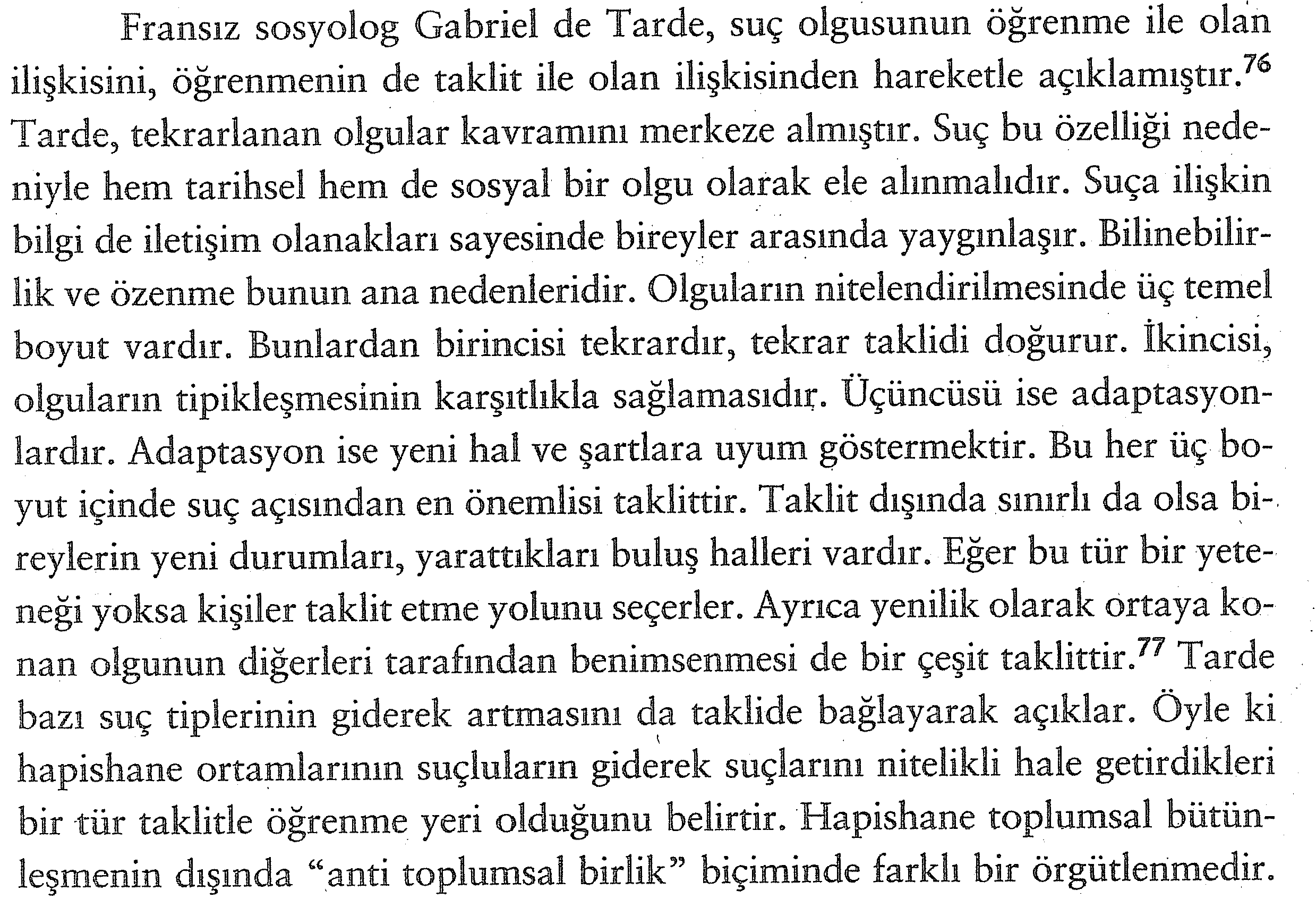 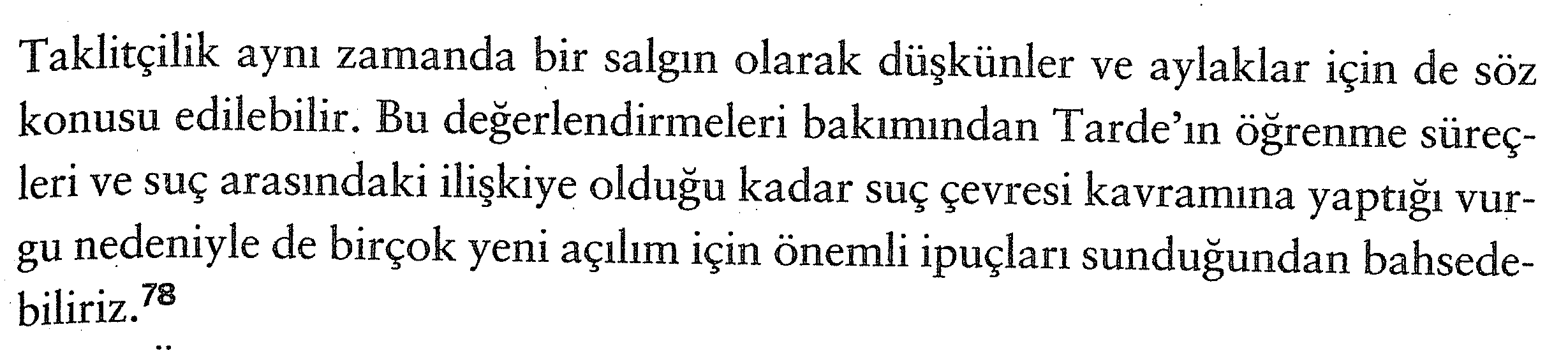 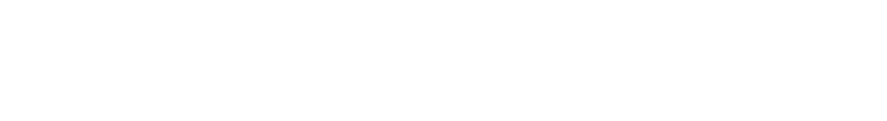 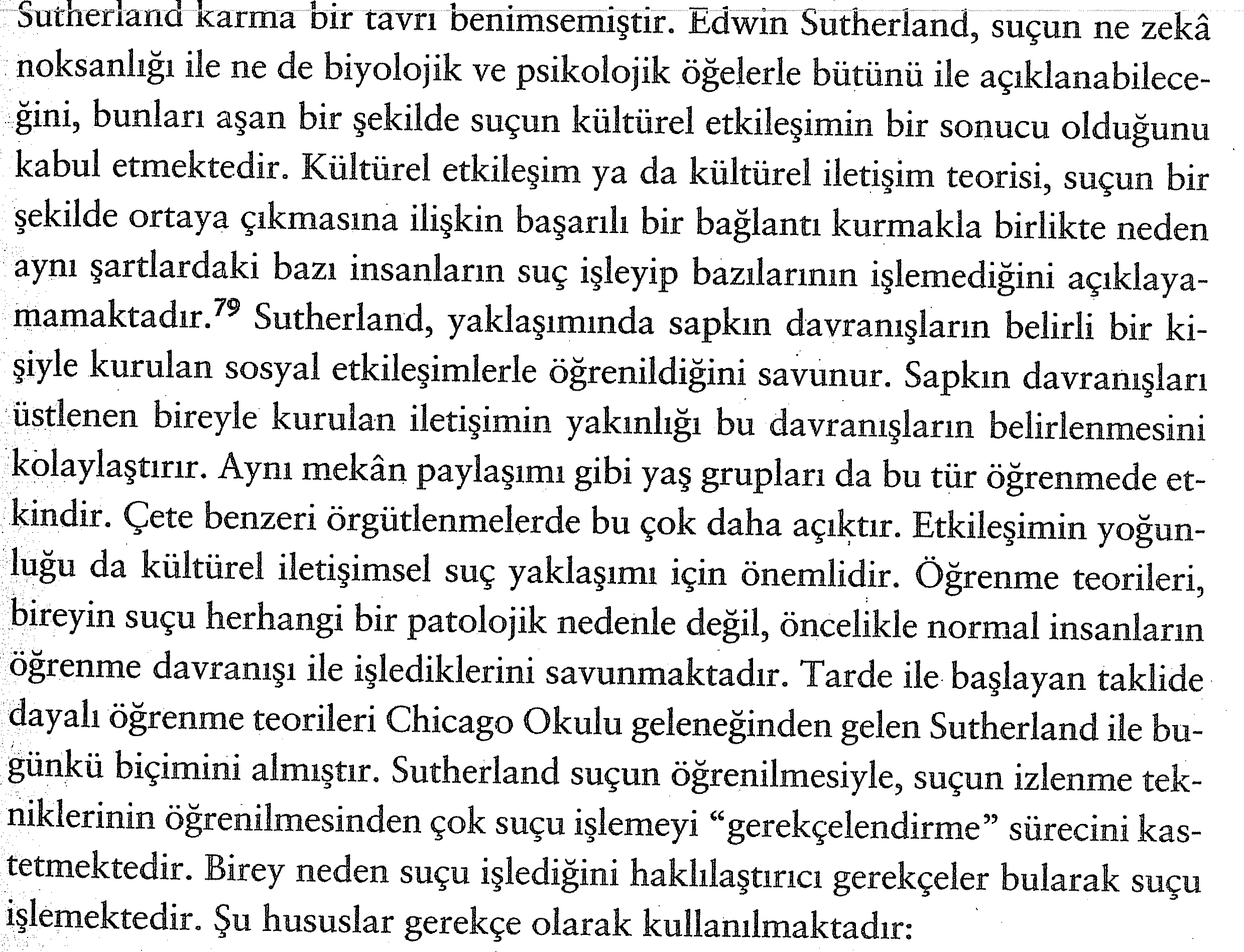 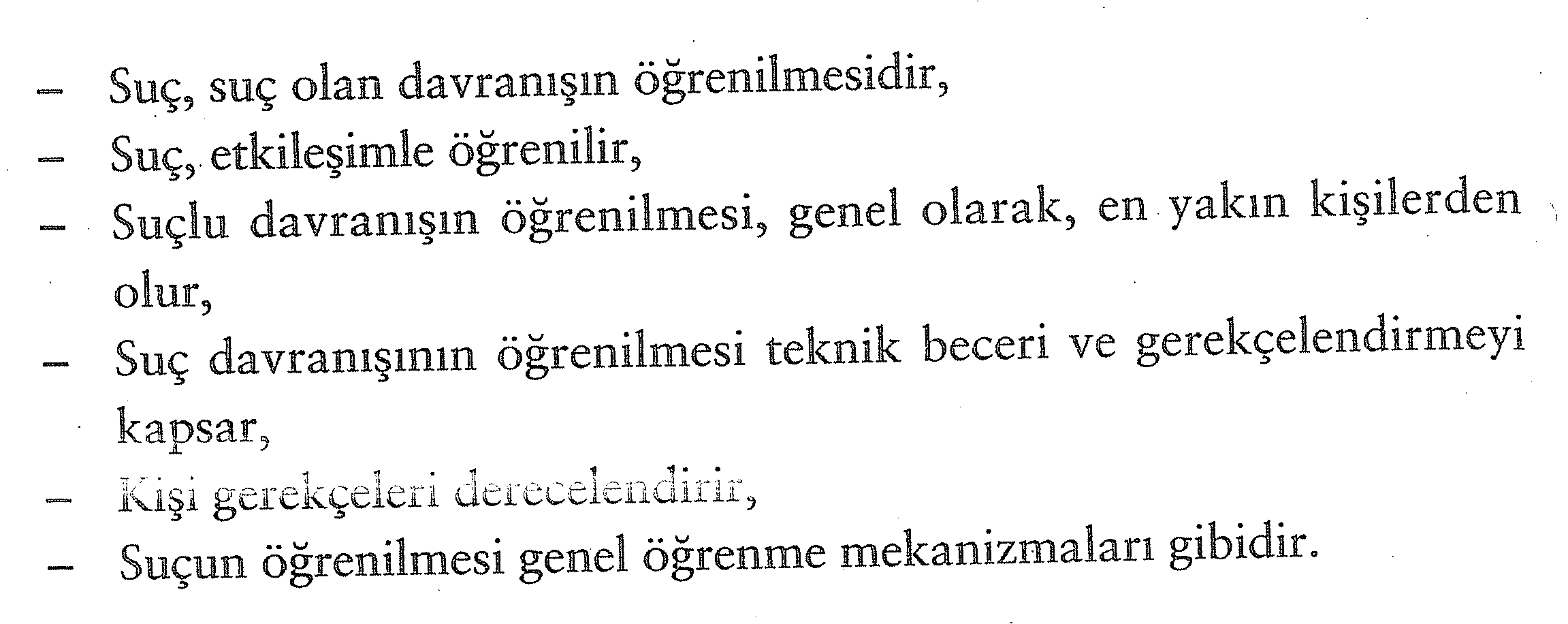 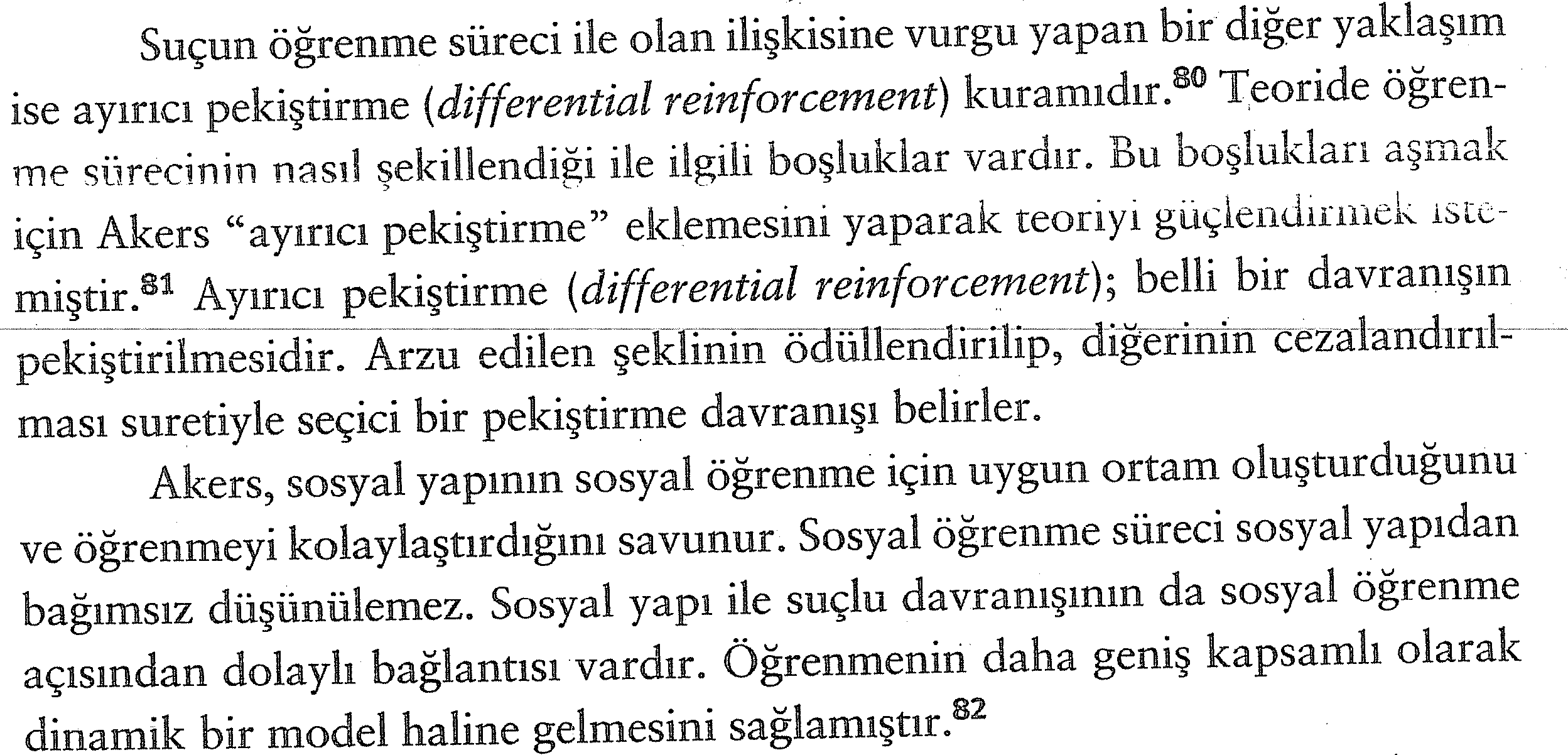 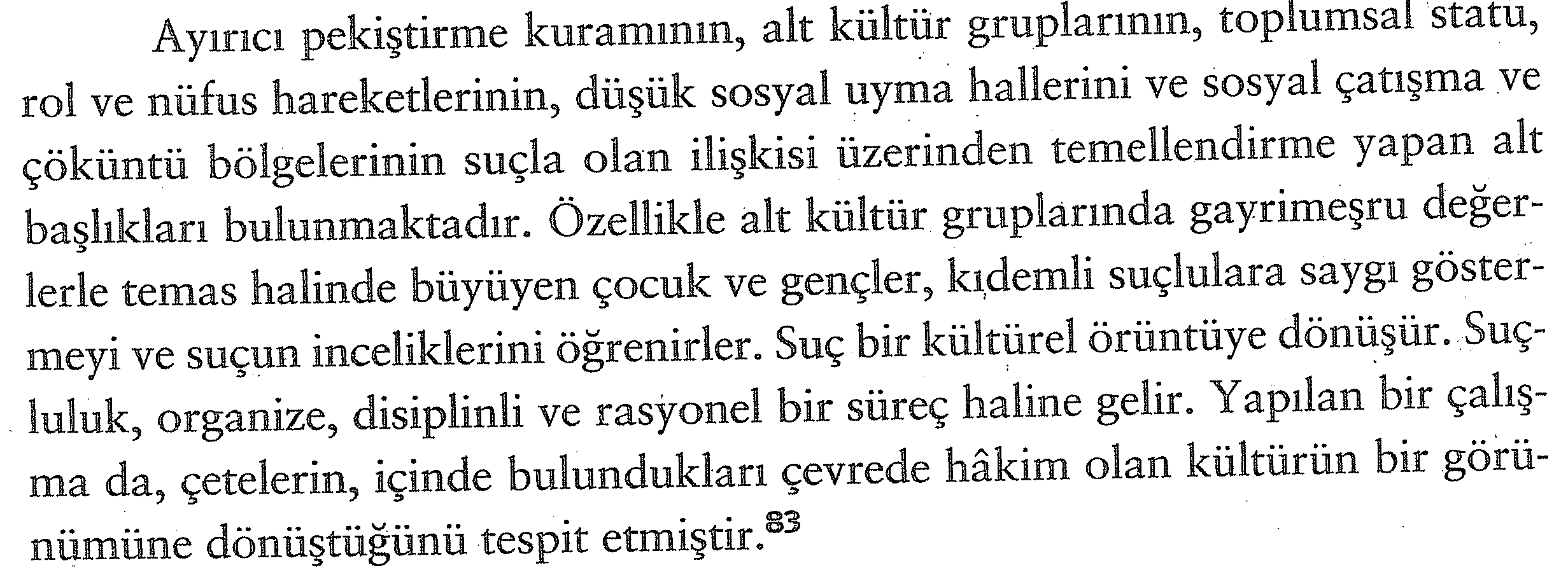 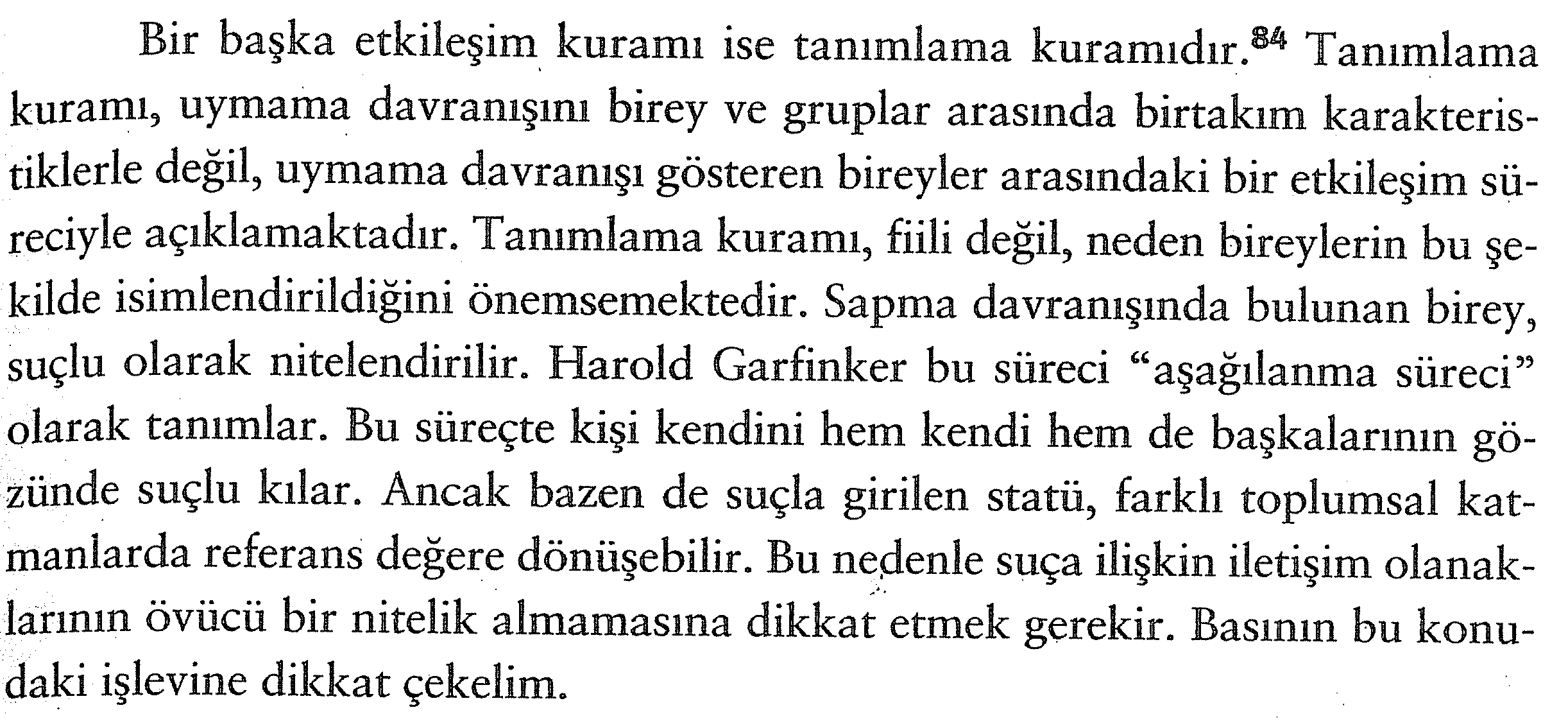 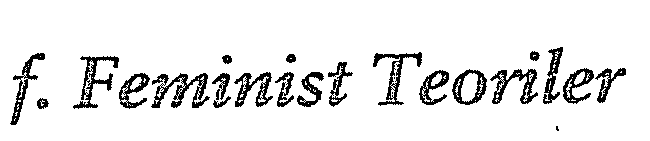 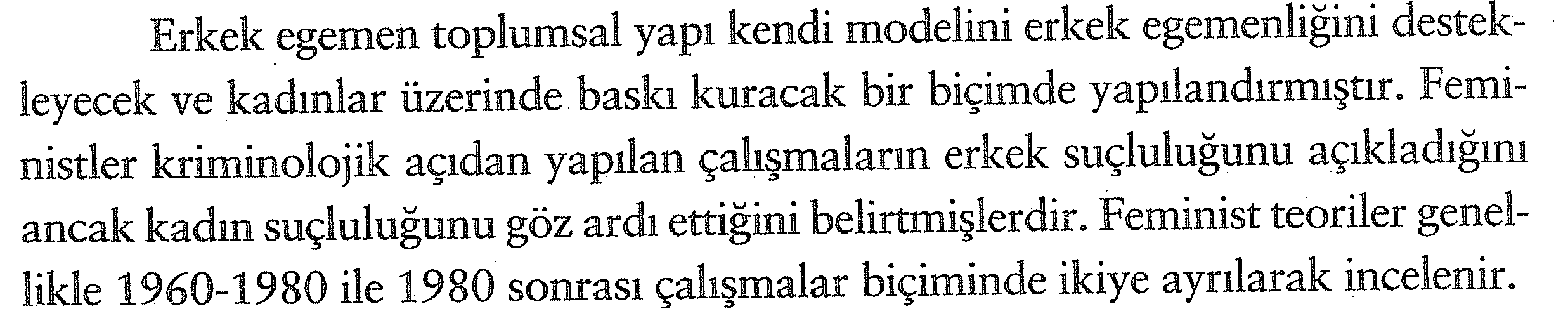 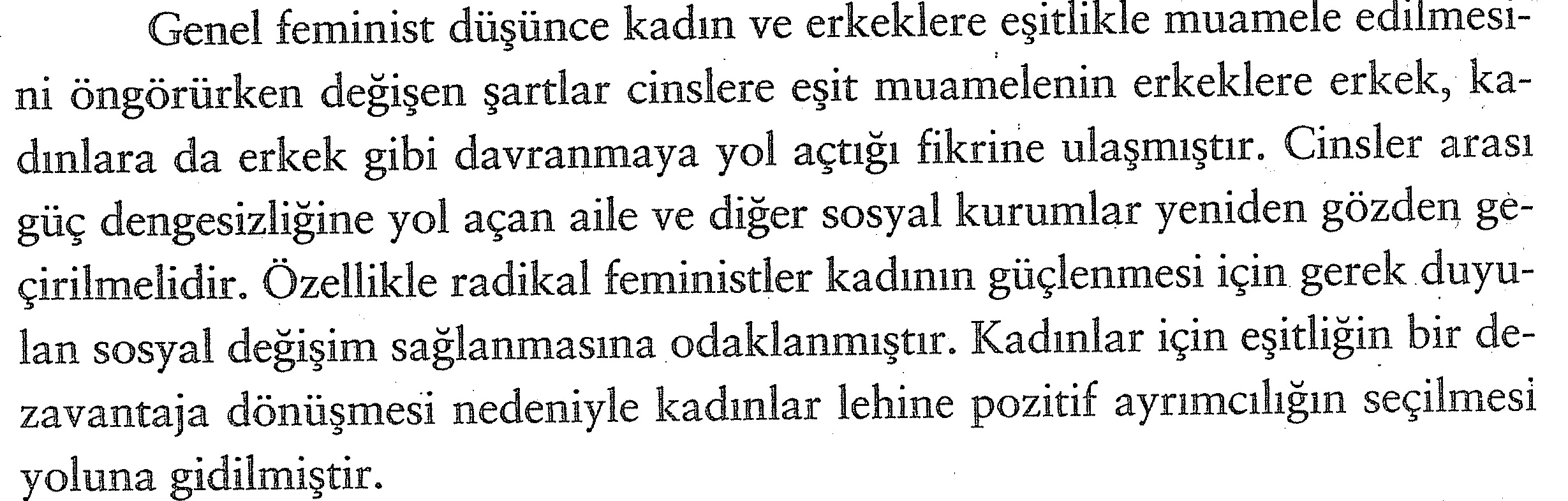 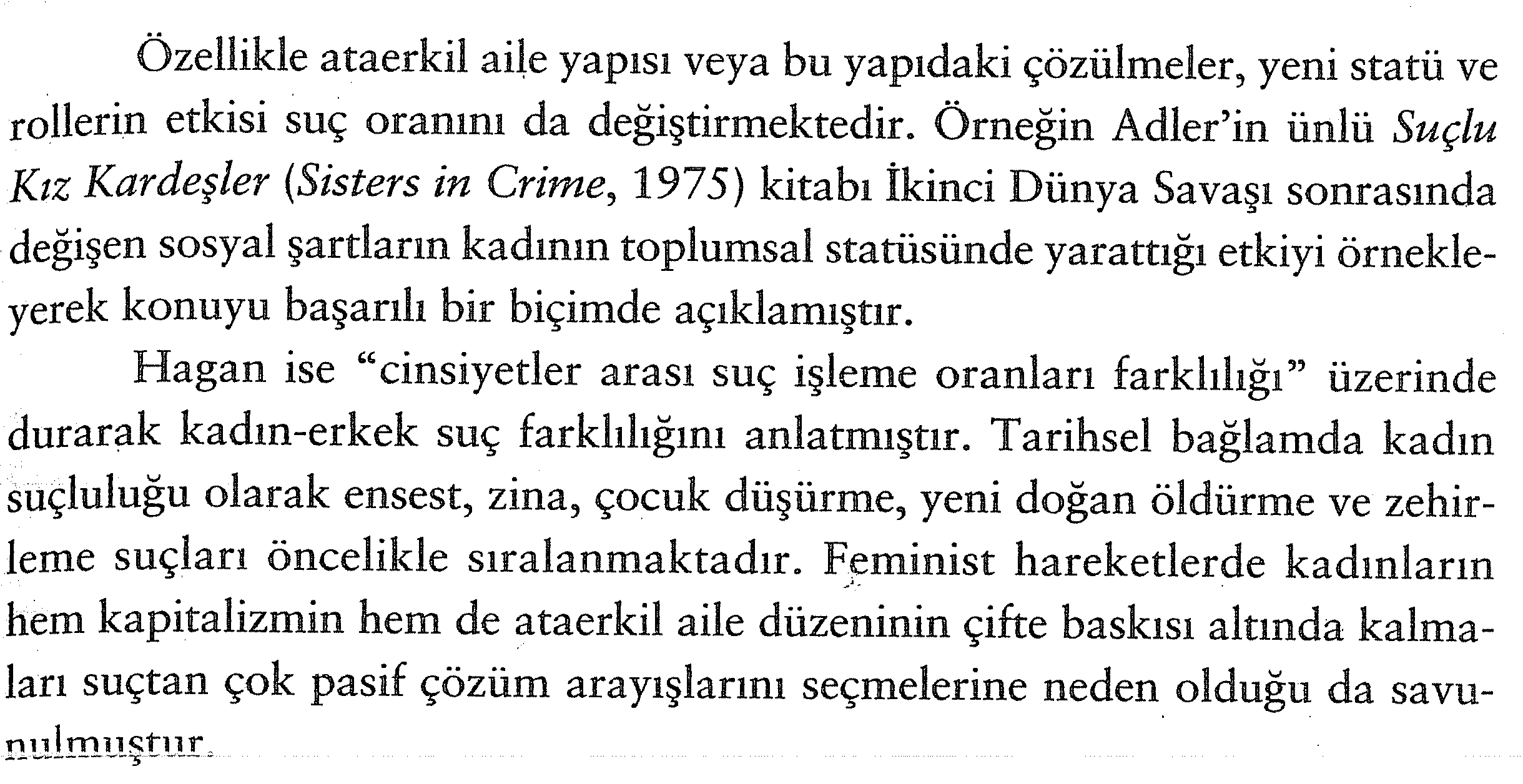 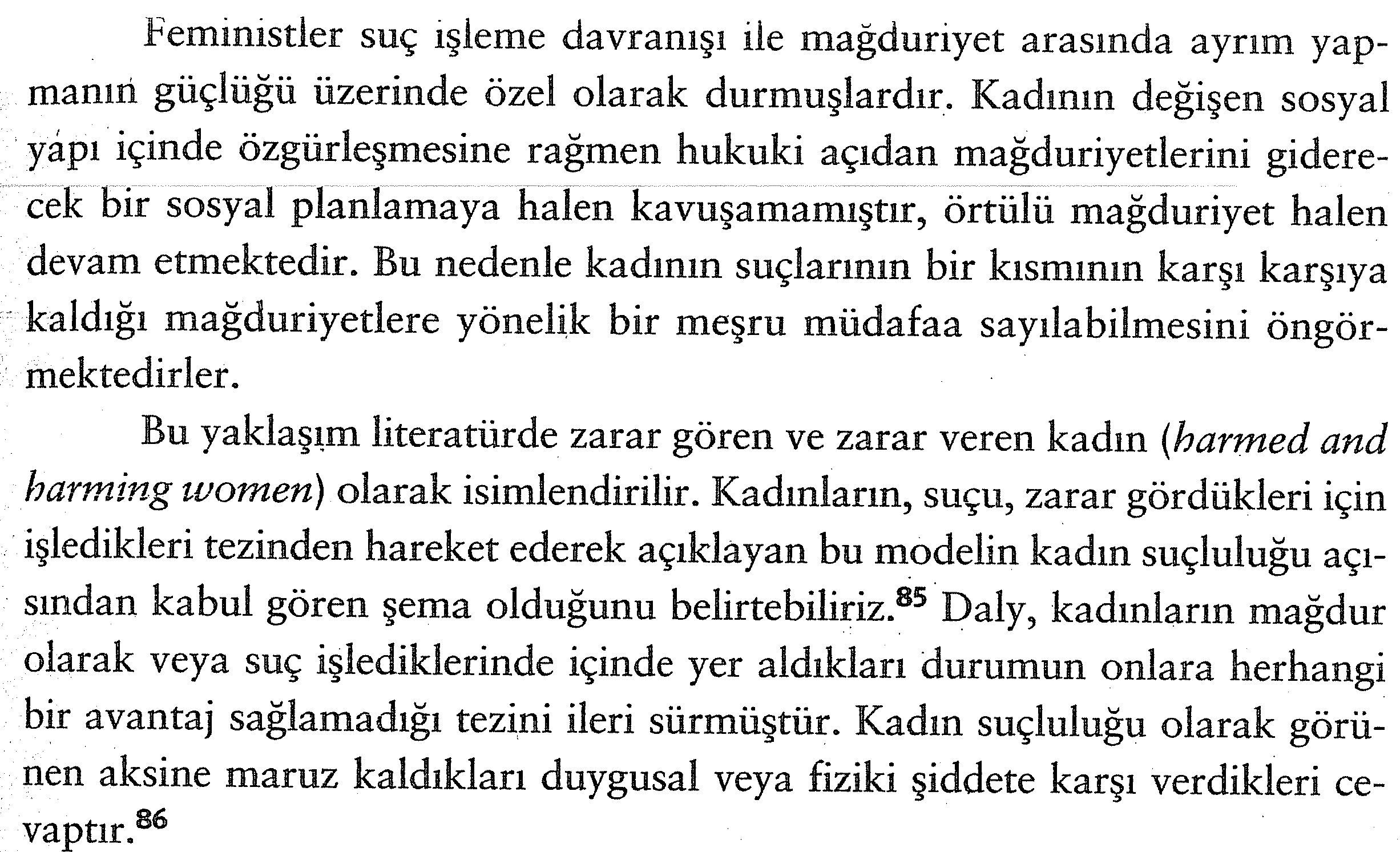 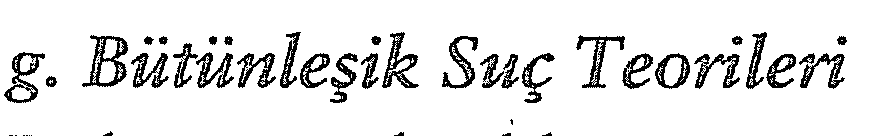 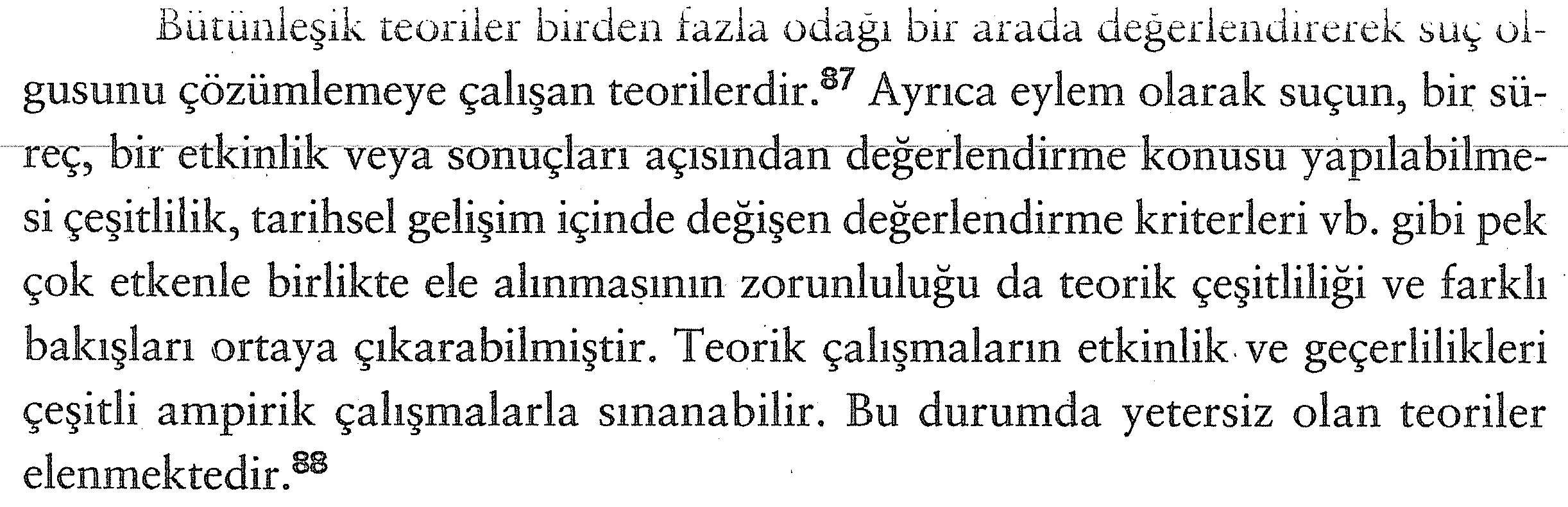 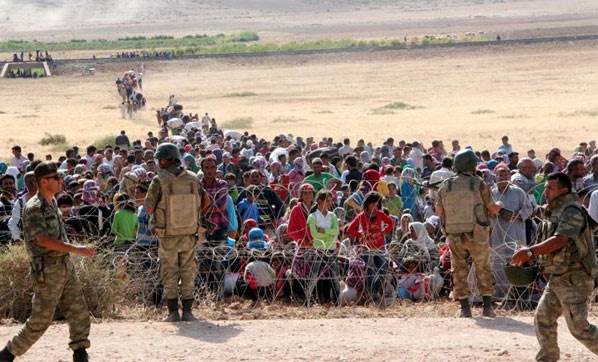 SUÇ VE GÖÇ İLİŞKİSİ
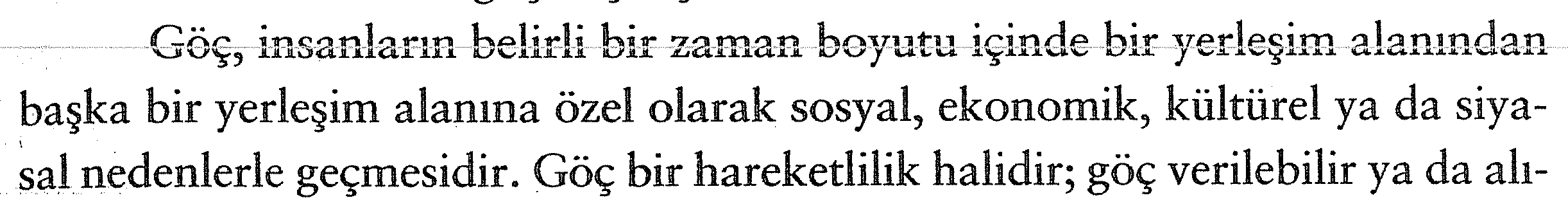 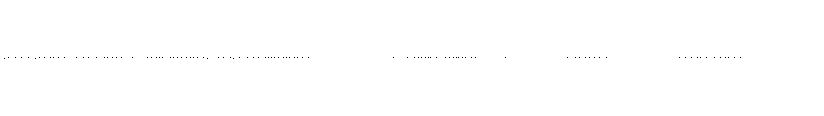 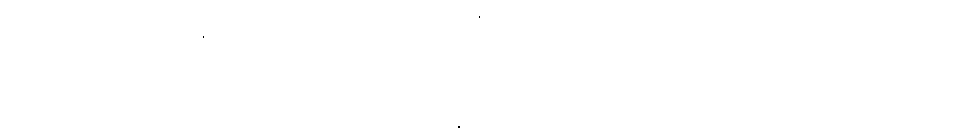 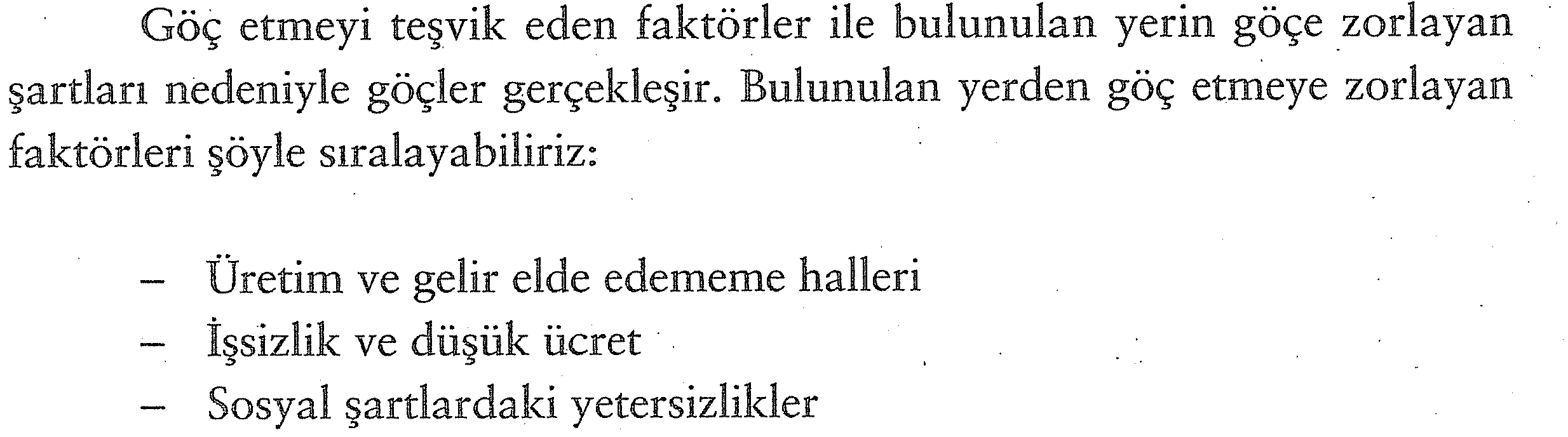 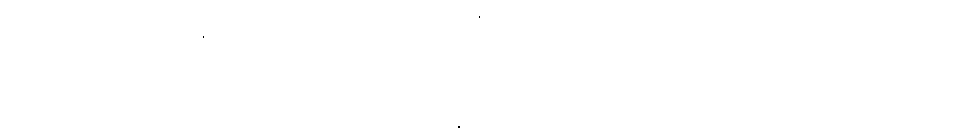 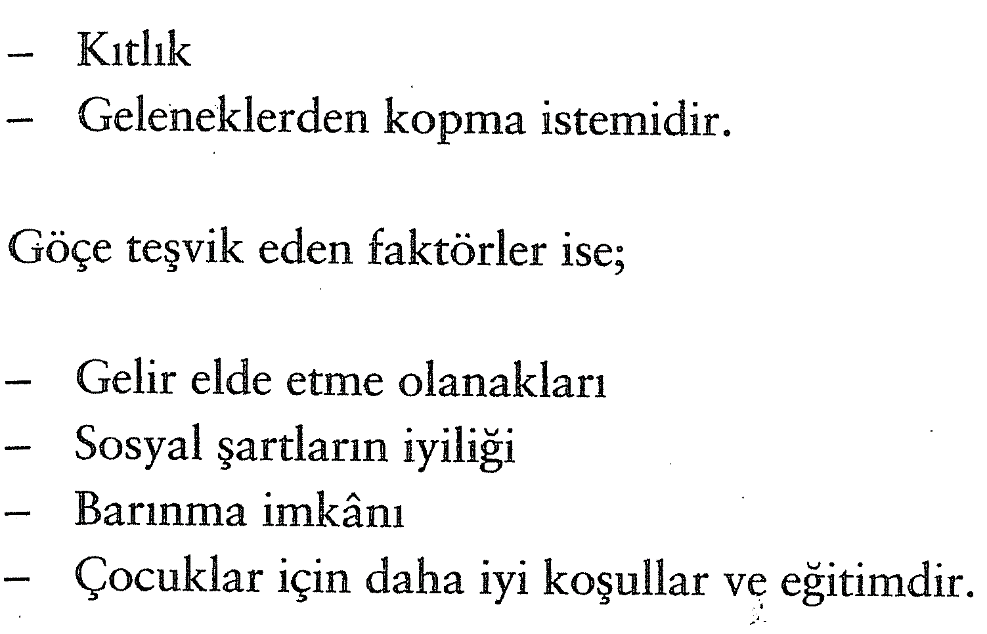 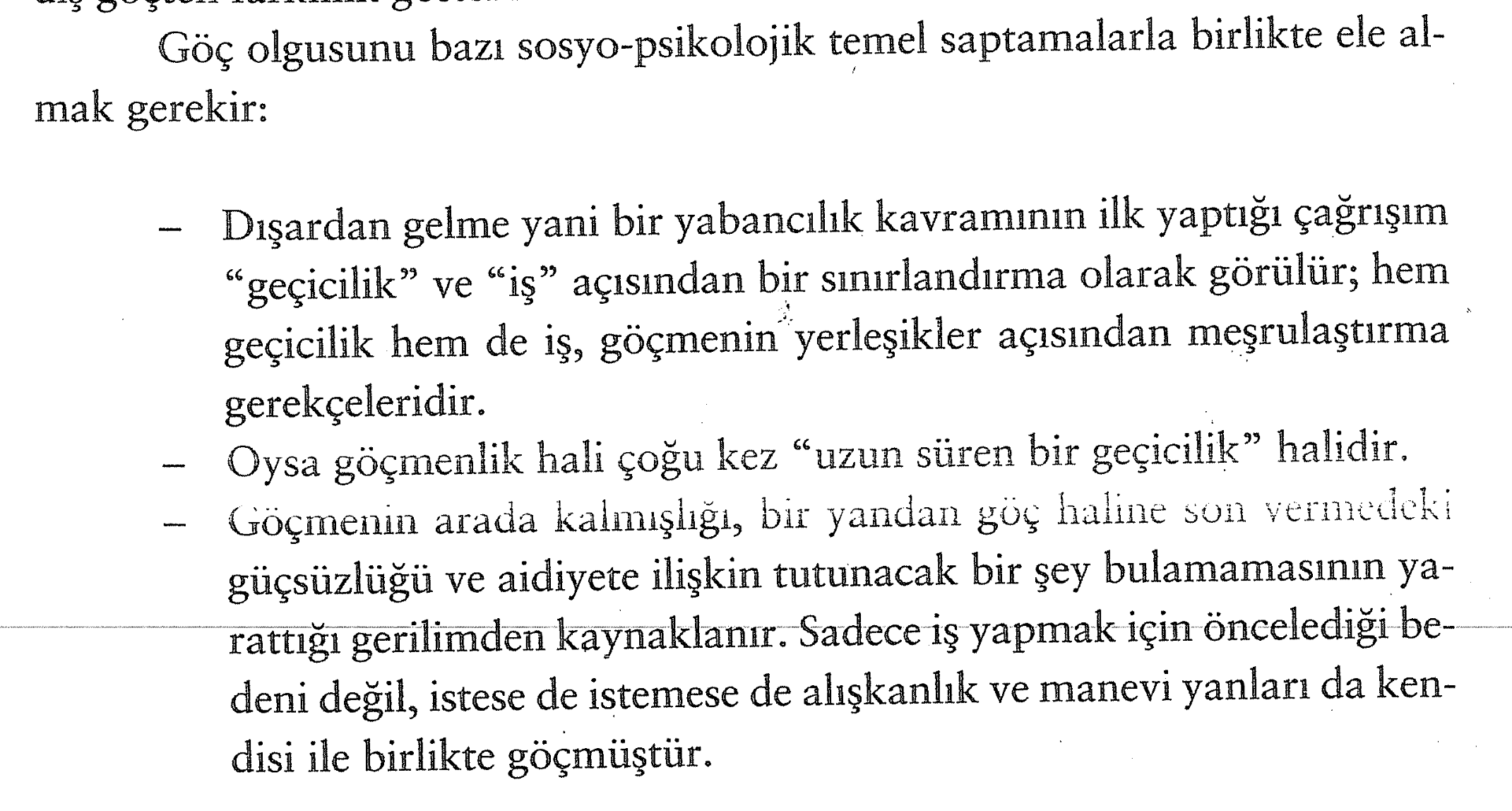 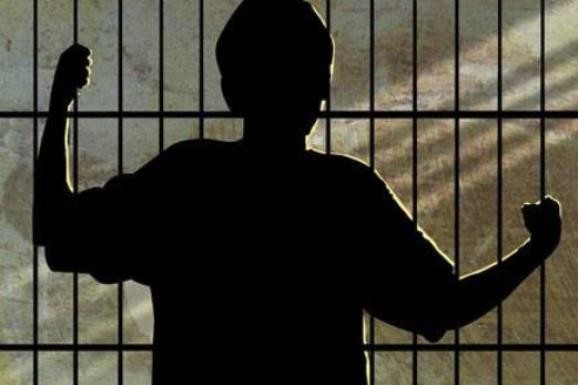 Yaş Ve Suç İlişkisi
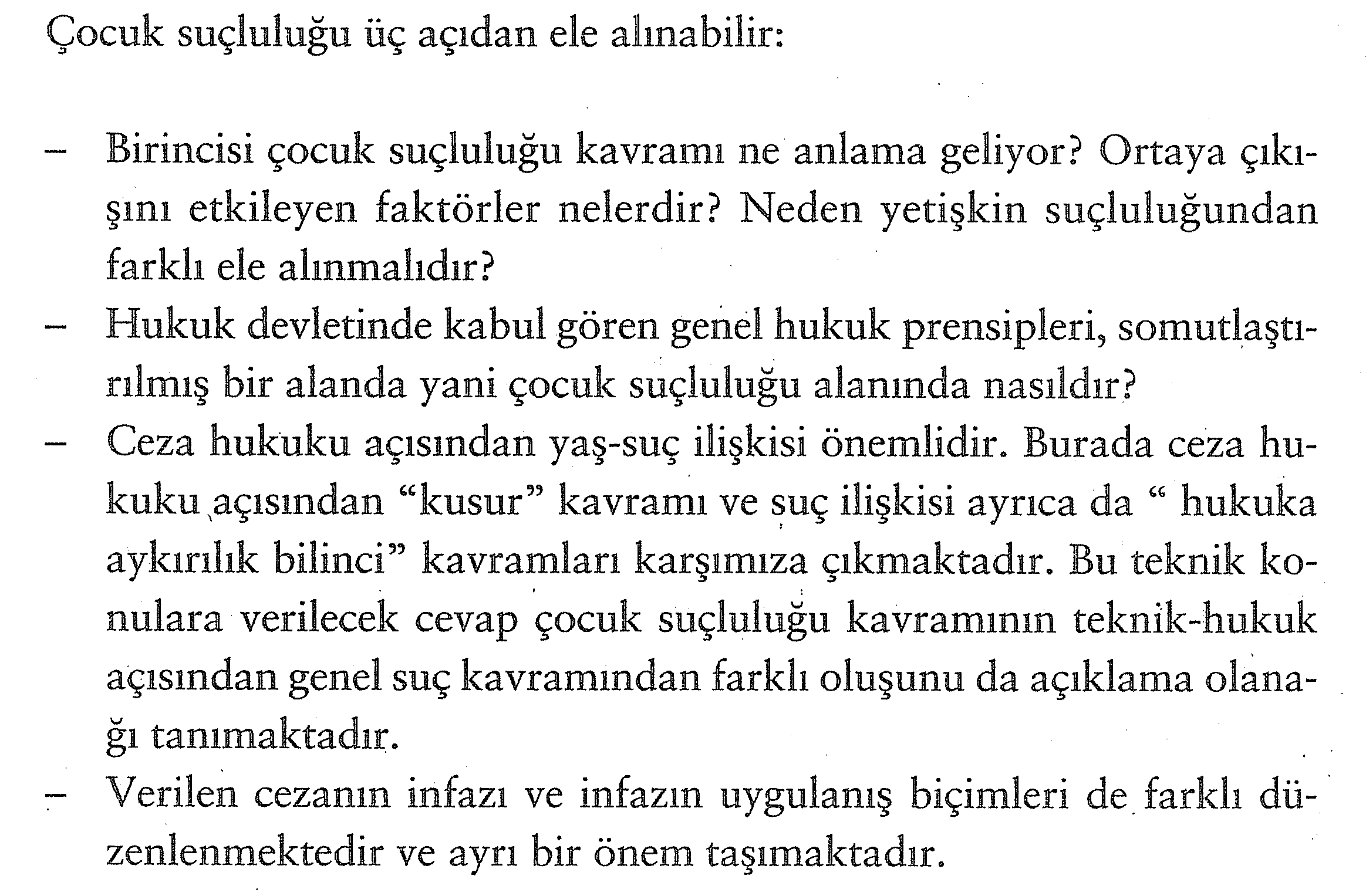 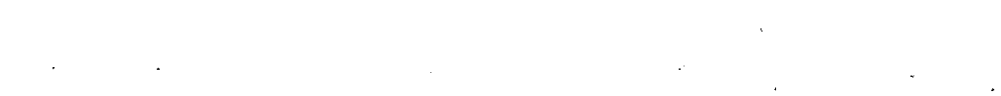 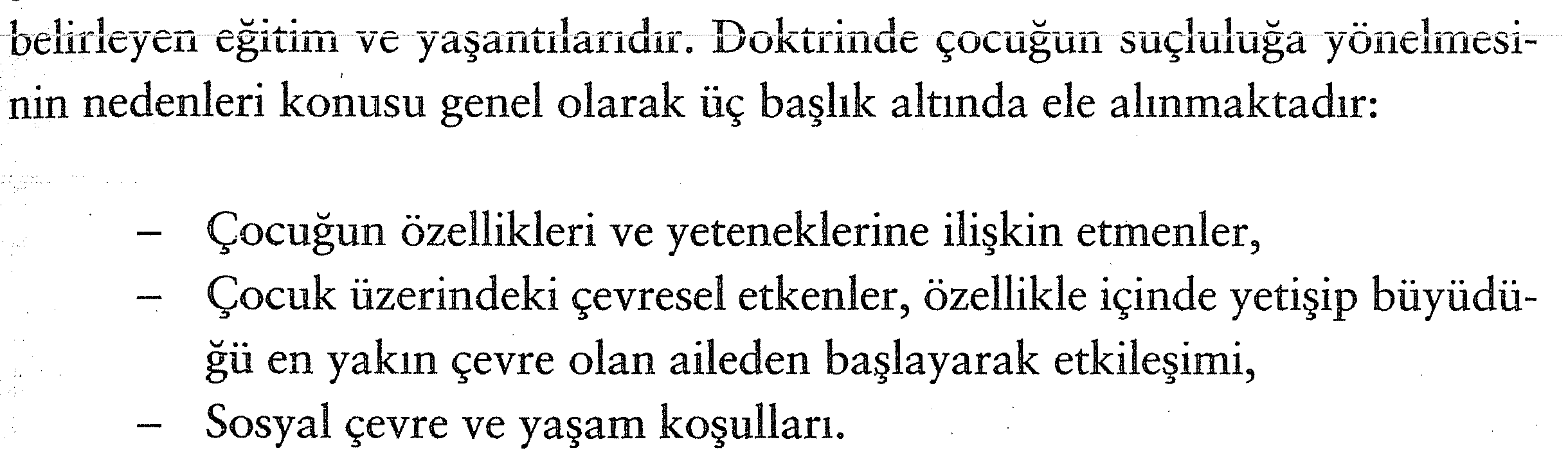 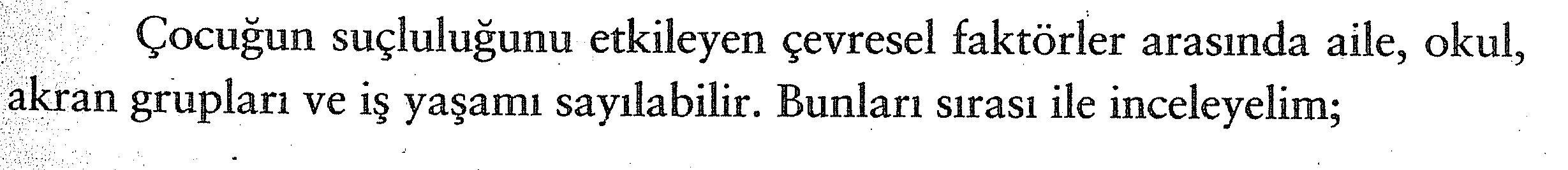 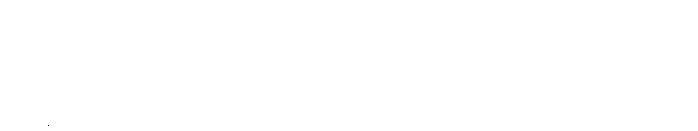 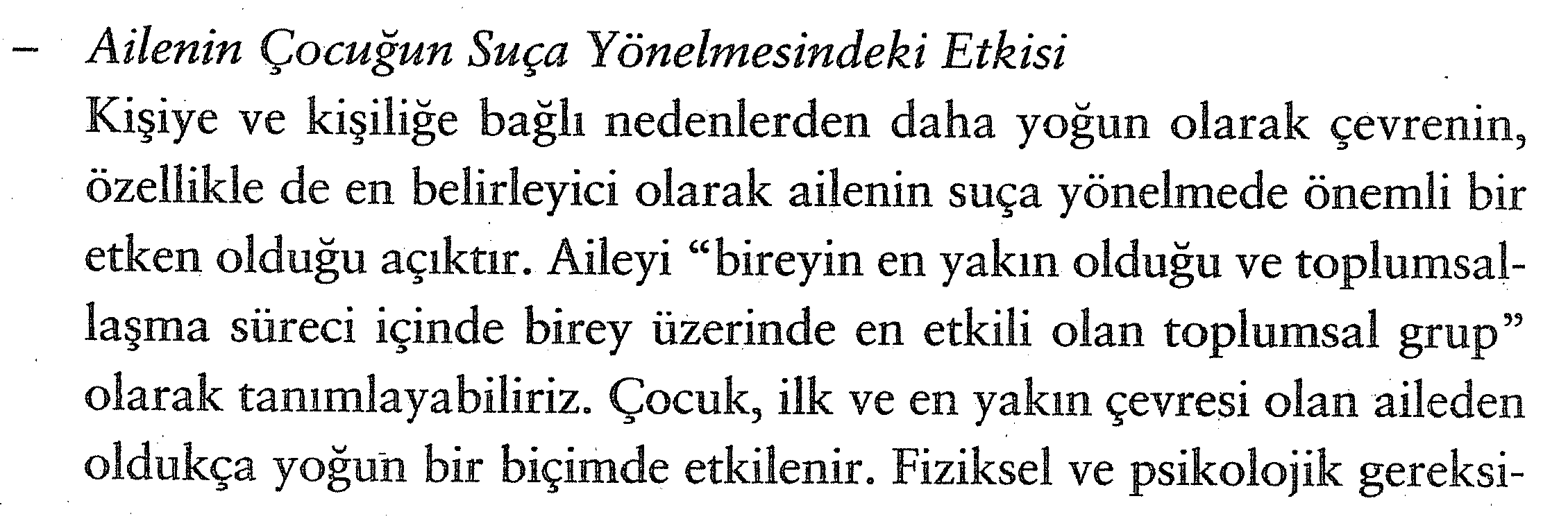 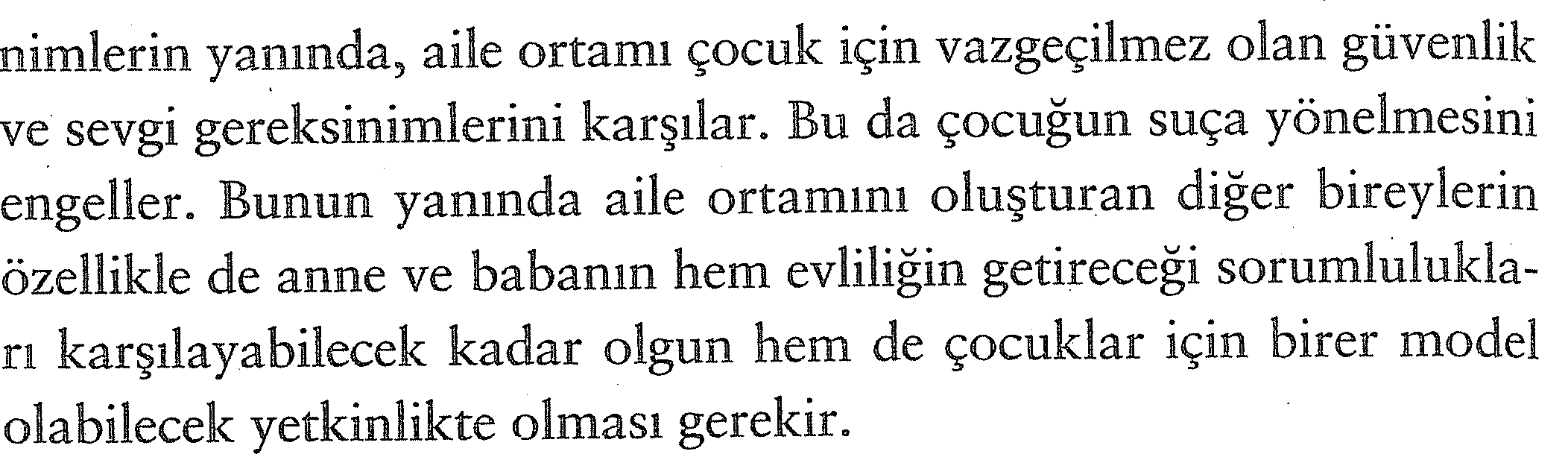 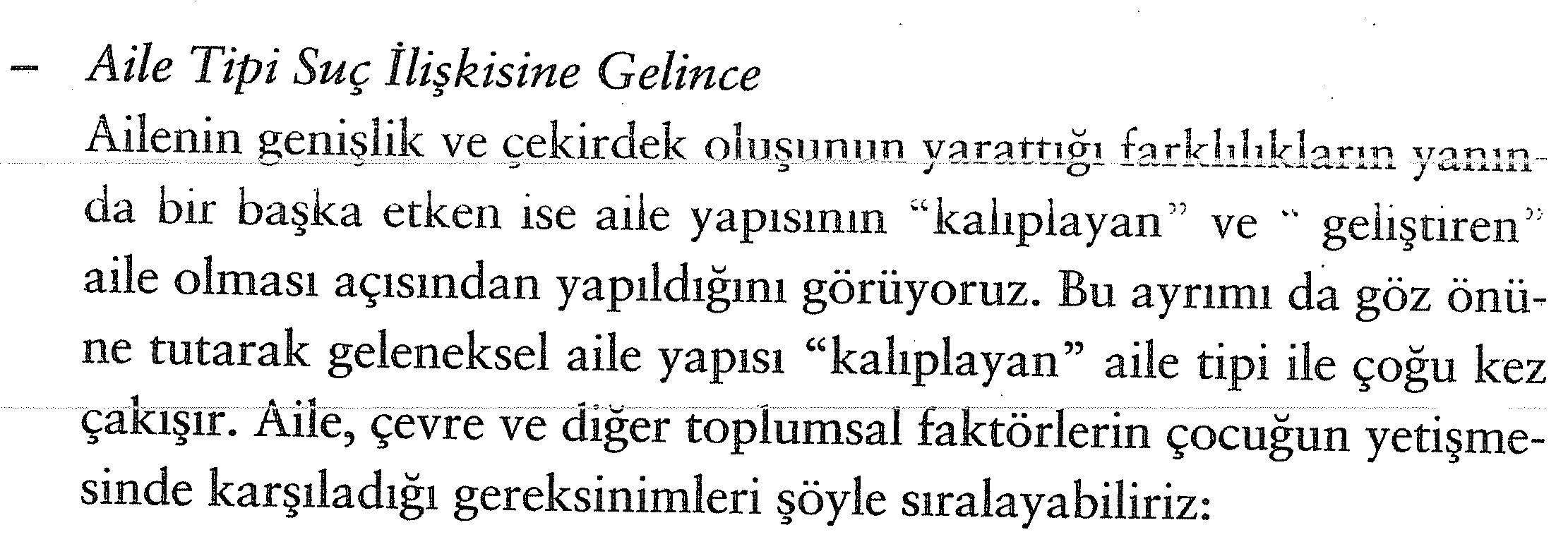 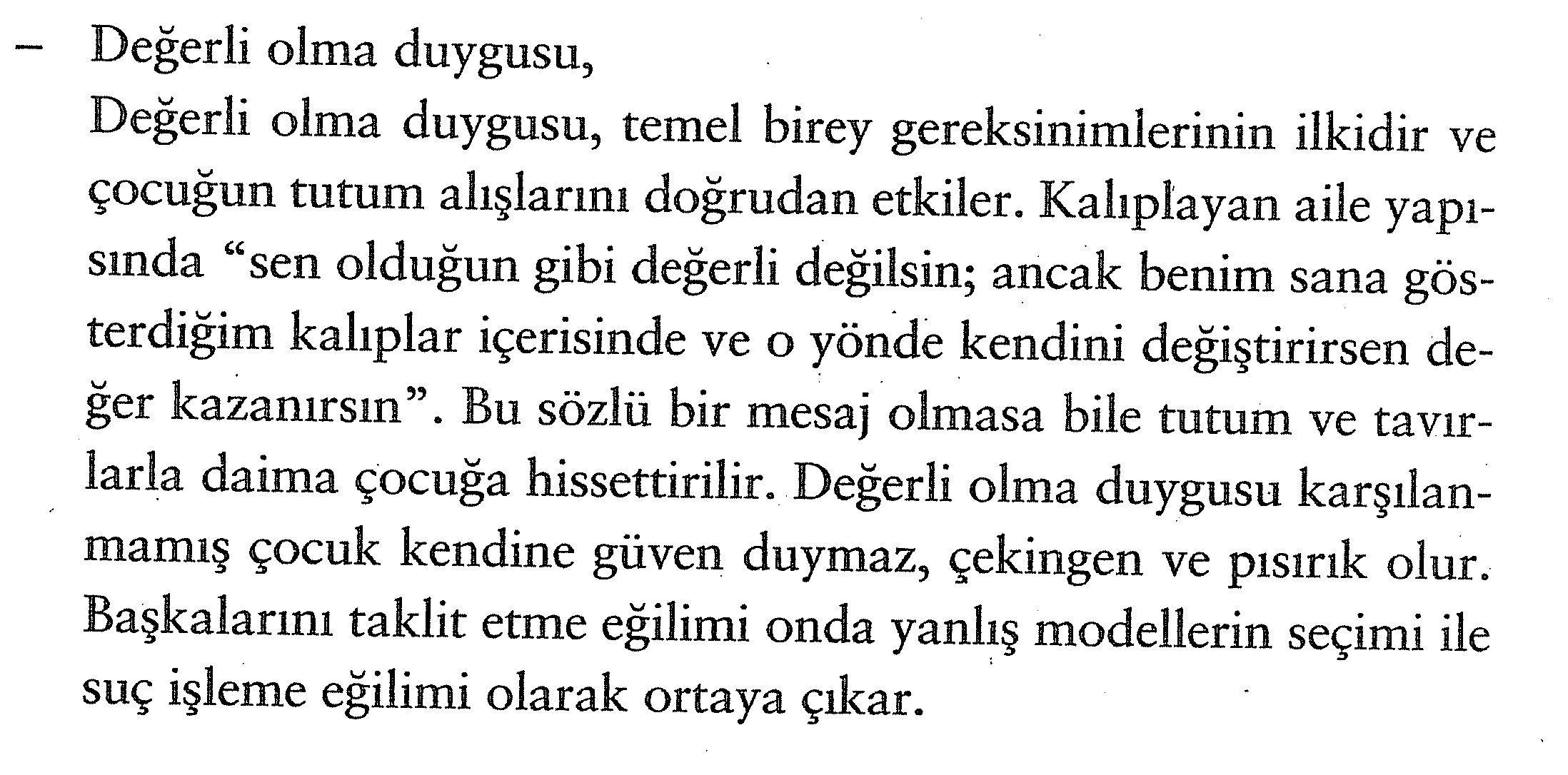 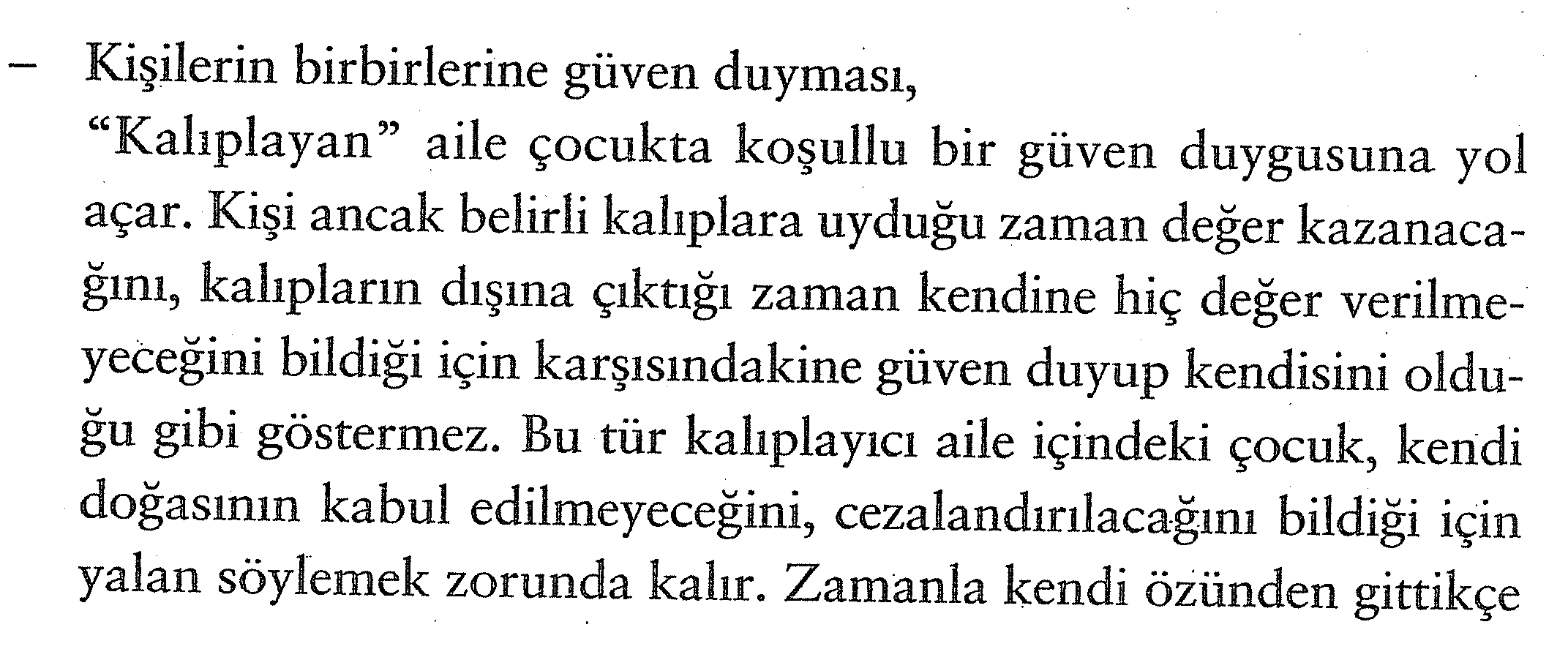 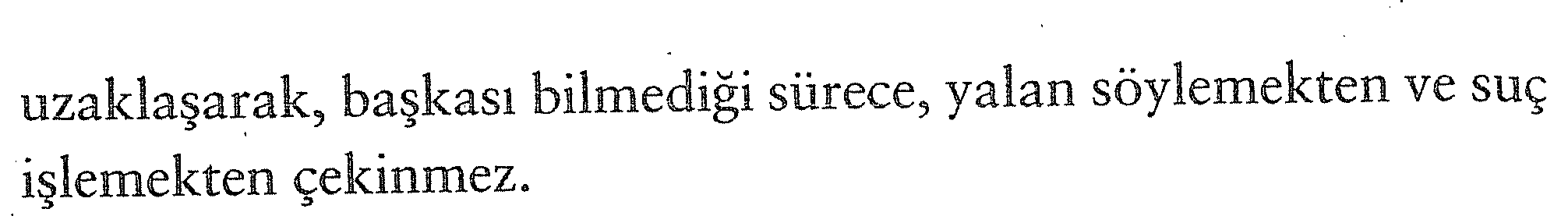 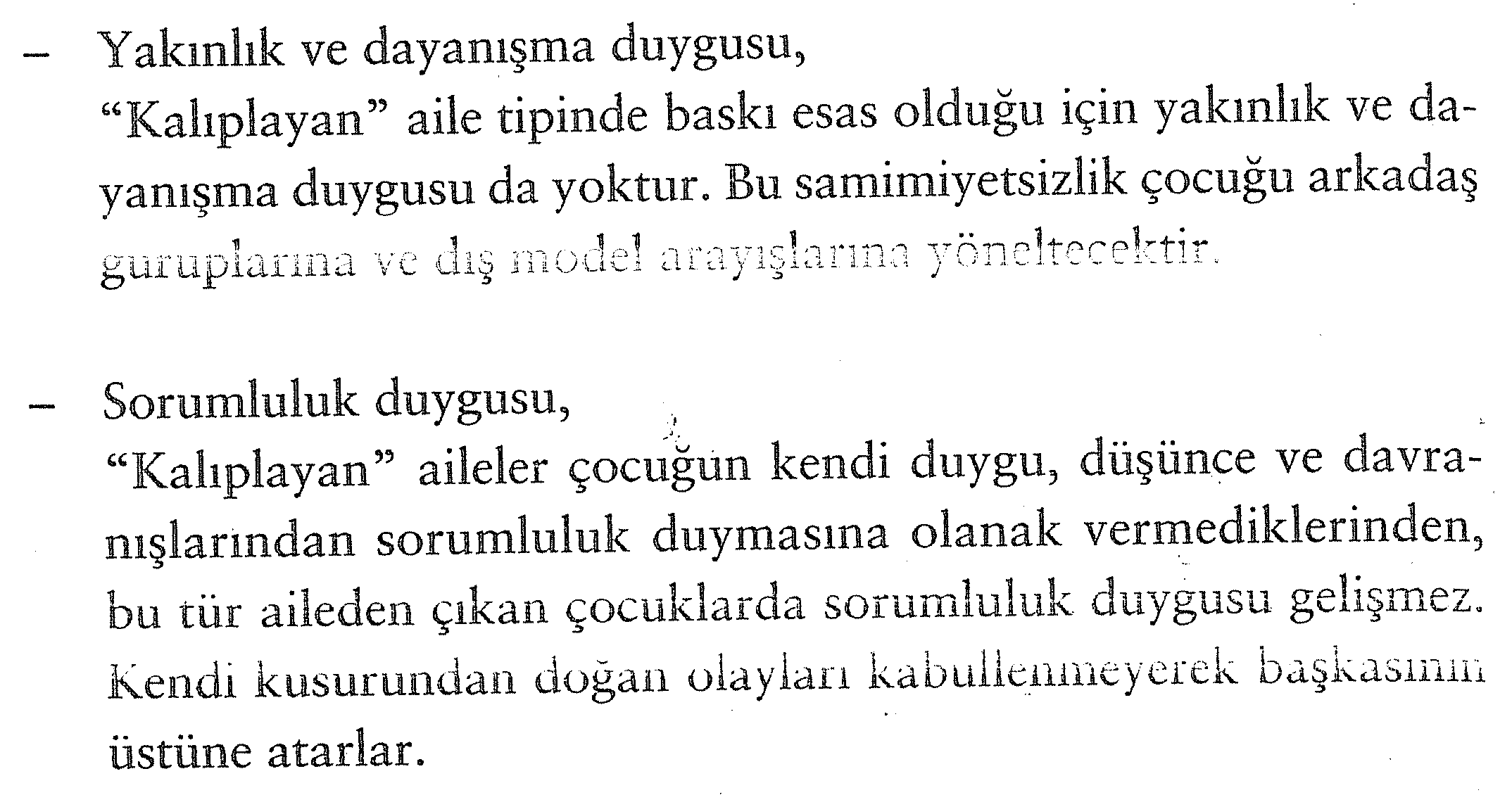 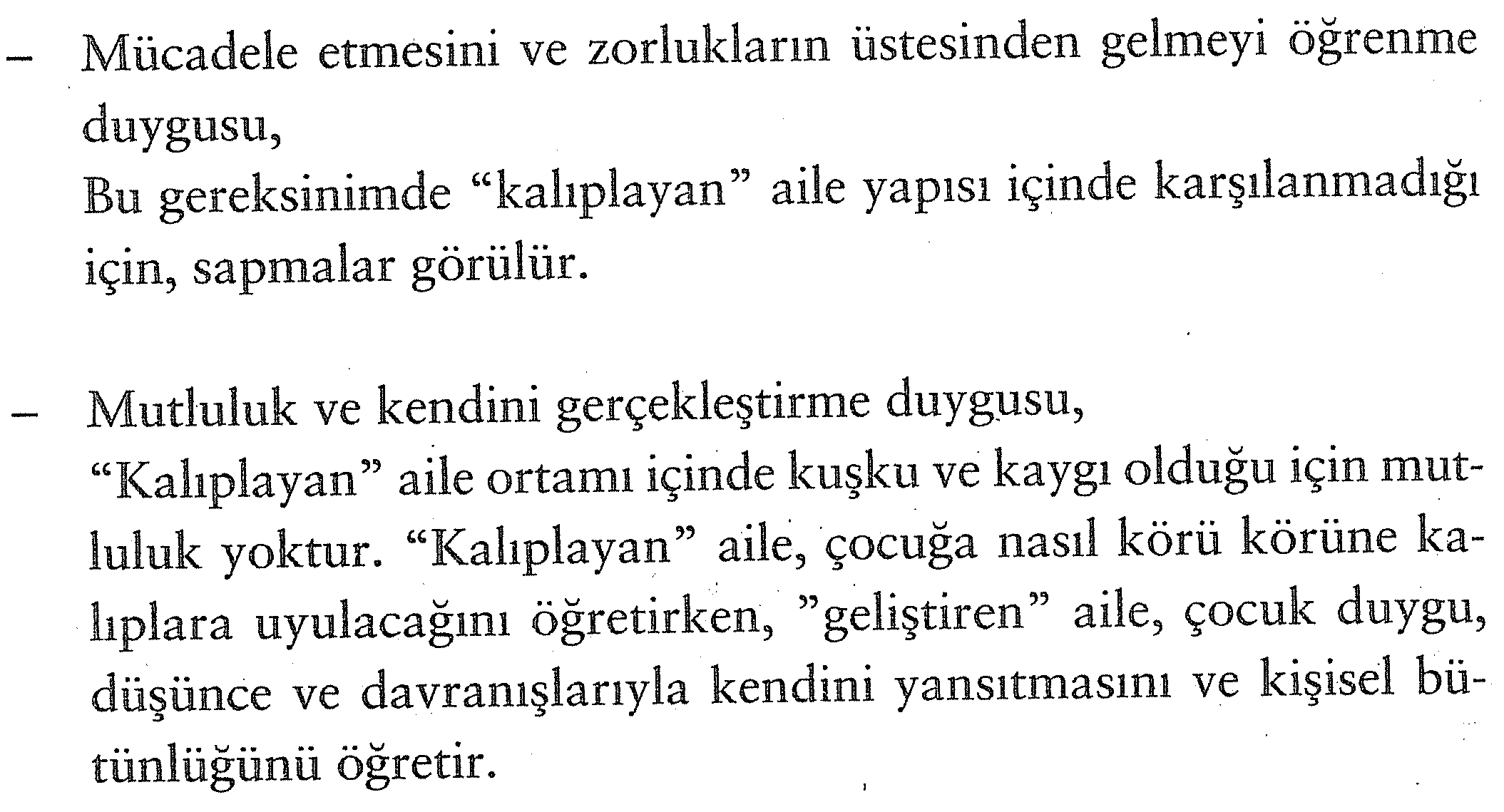 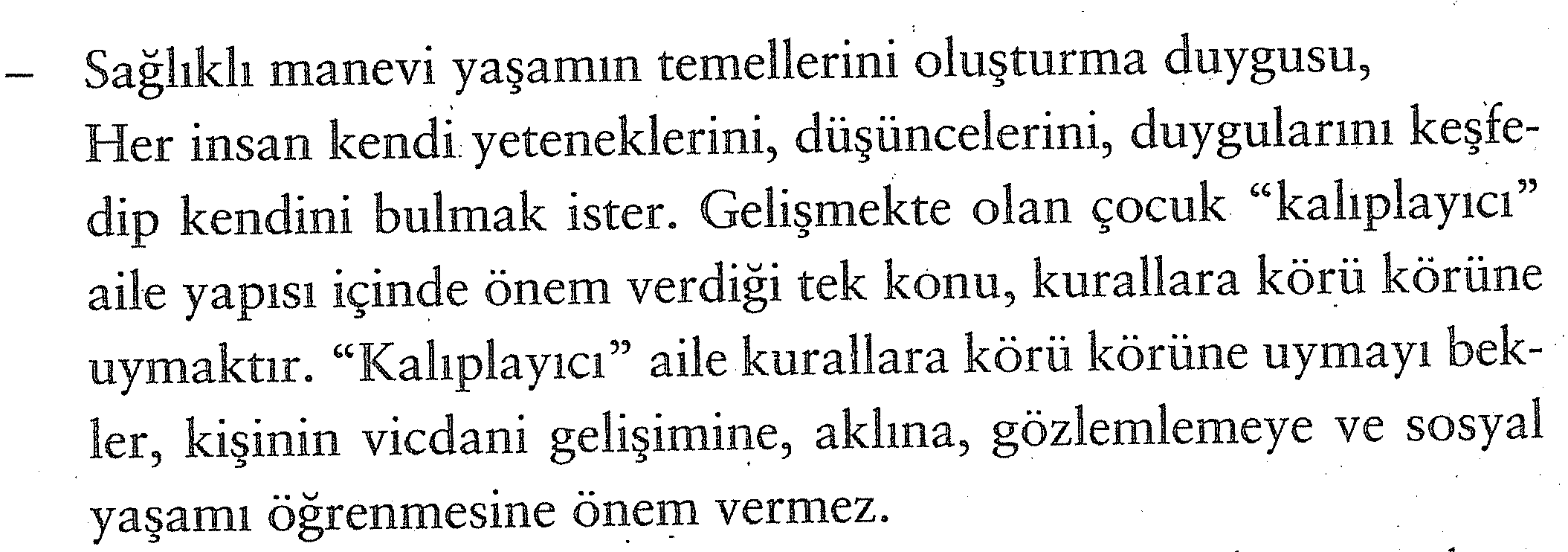 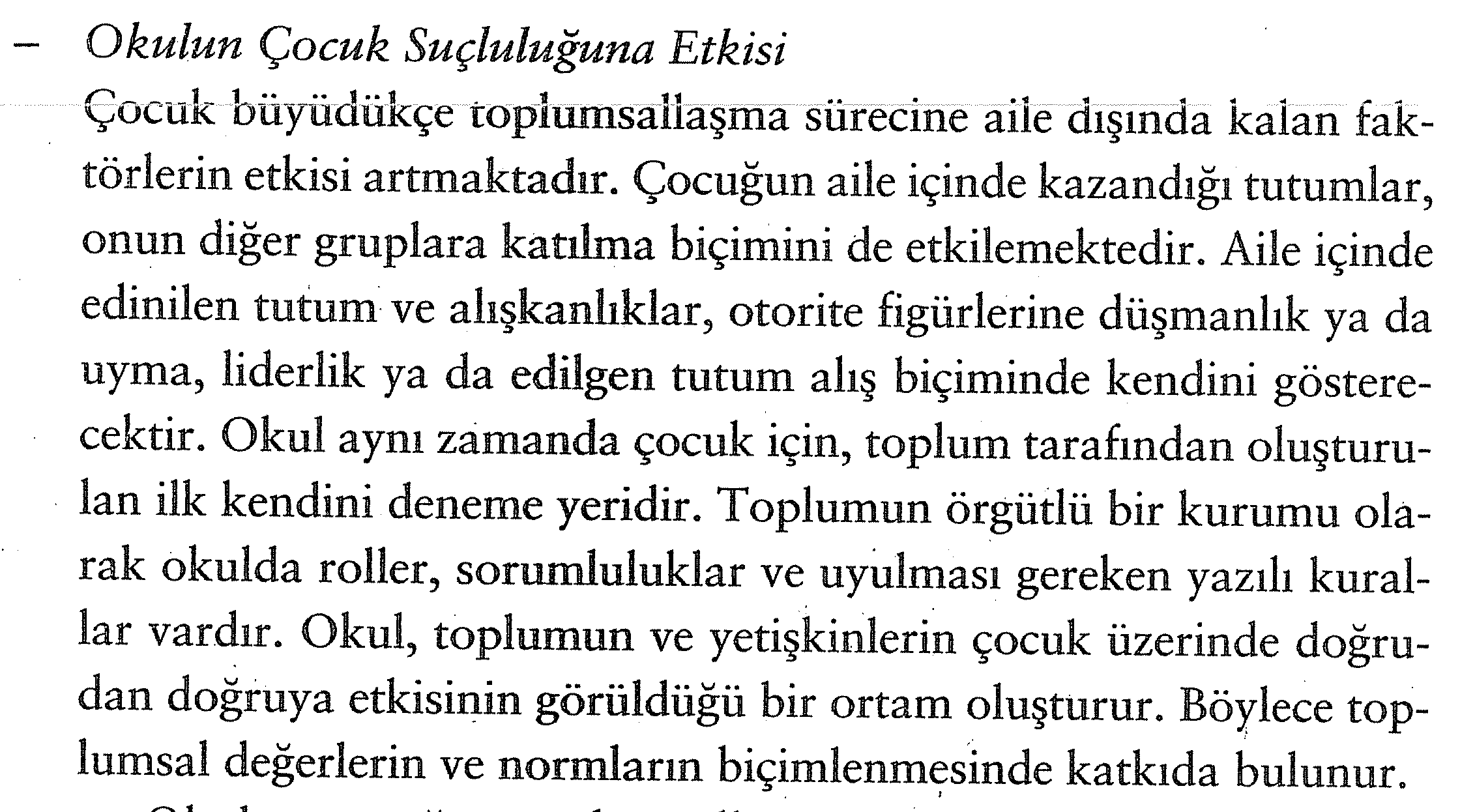 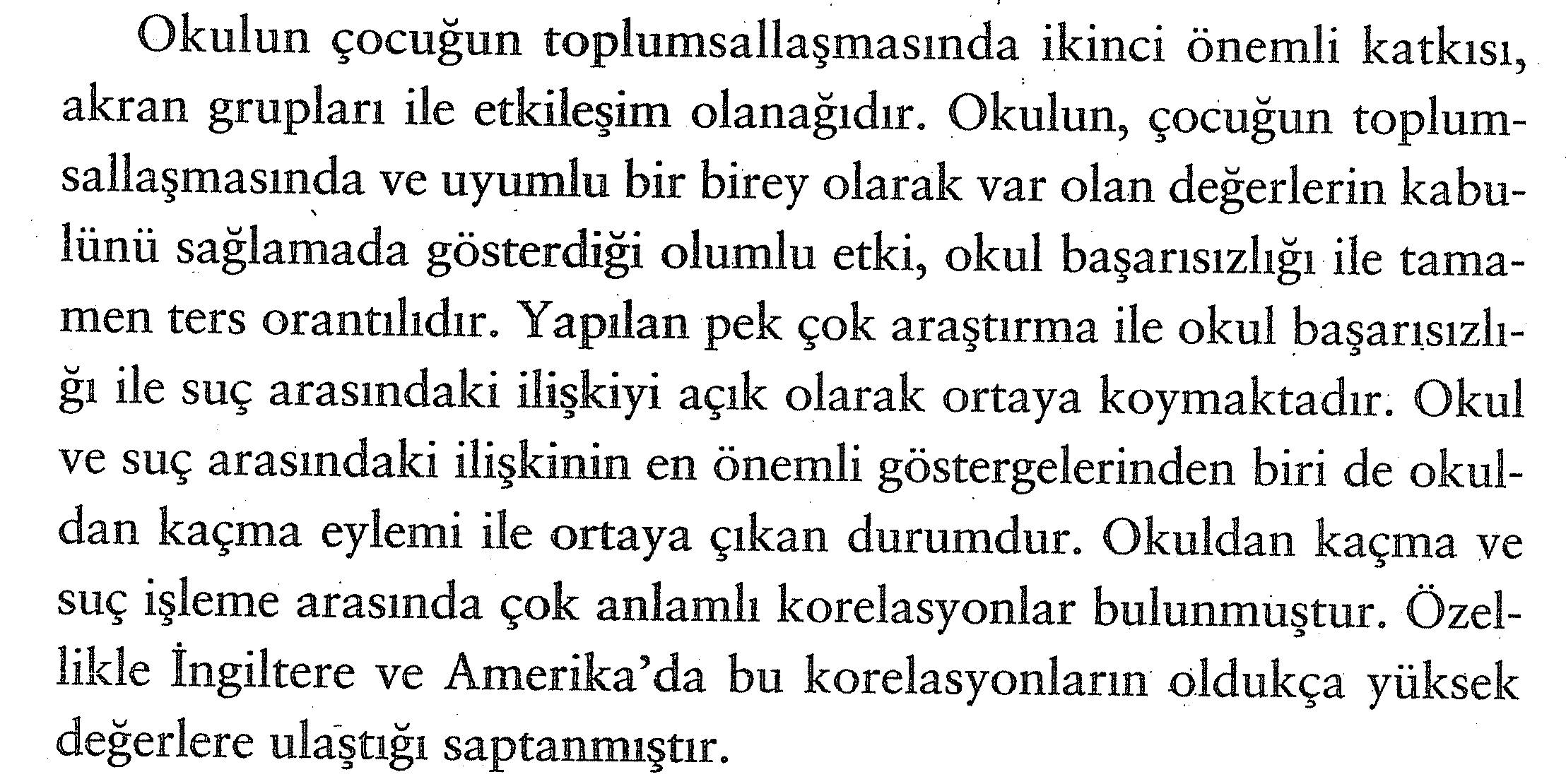 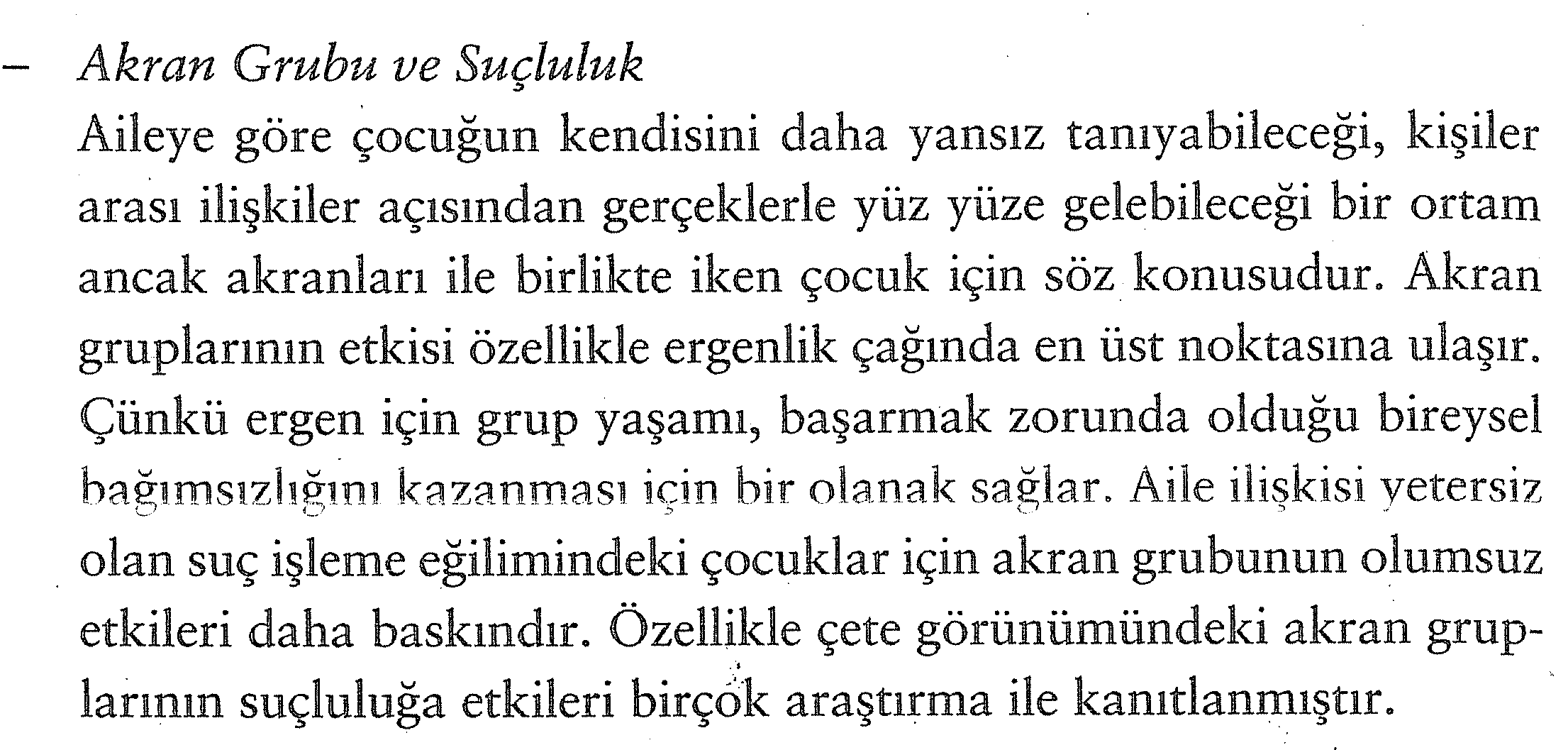 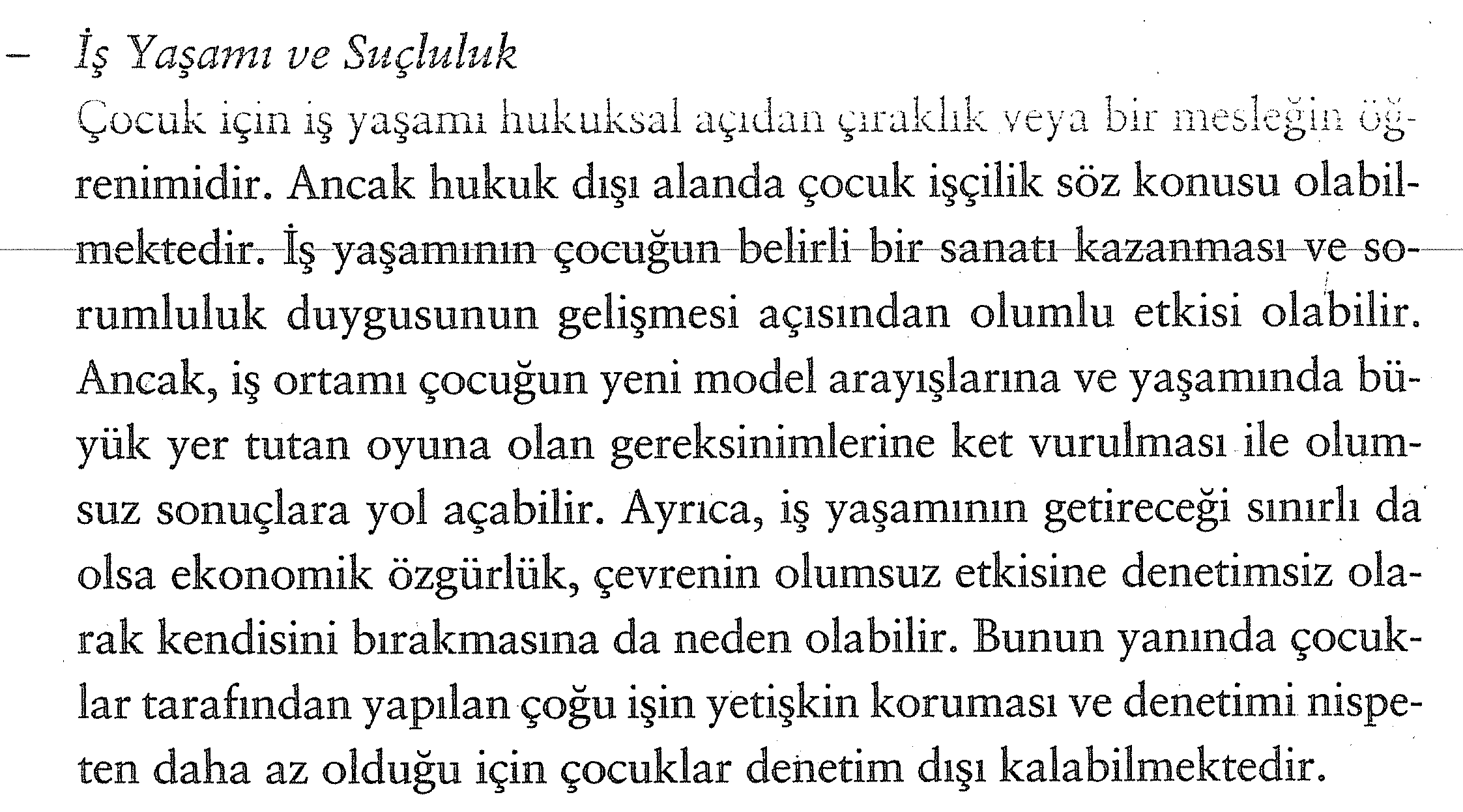